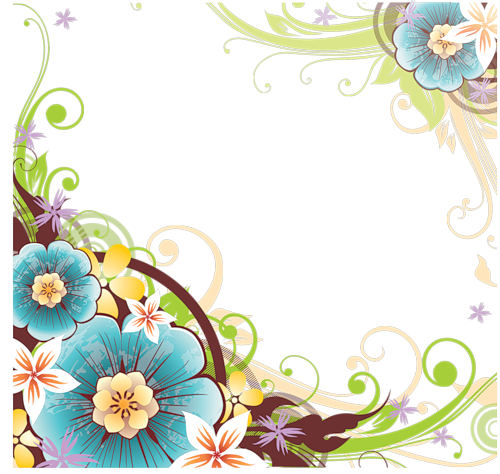 МБДОУ центр развития ребенка –детский сад № 32

                                  Тема проекта: 
       «Цветочная фантазия»
  Тип проекта: исследовательско-творческий. 
                 Автор проекта: 
Криштоб Олеся Викторовна 
                                              воспитатель подготовительной
                                                                     к школе группы 
                                                                               п. Горки -2
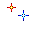 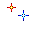 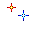 Тип проекта: исследовательский,
 познавательно-творческий.
Участники проекта: дети, педагог, родители.
Предмет изучения и творчества: цветы,
 посев семян и наблюдение за ростом, их разнообразие.
Продолжительность проекта: сентябрь– май 2018 г.
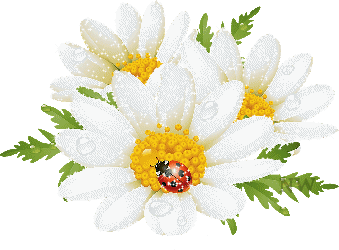 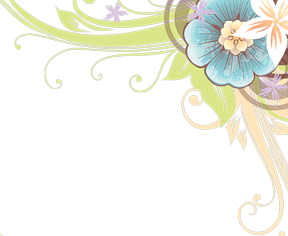 Актуальность проекта
Экологическое воспитание – одно из основных направлений в системе   образования, это способ воздействия на чувства детей, их сознание, взгляды и представления

  Дети испытывают потребность в общении с природой. Они учатся любить природу, наблюдать, сопереживать, понимать, что наша Земля не сможет существовать без растений, так как они не только помогают нам дышать, но и лечат от болезней.

 Цветы – это не только красота, но часть живой природы, которую надо беречь и охранять, и, конечно же, знать. Знать строение цветка, его внешний вид, особенности, целебные свойства
 Сорвать цветок может каждый, а вот сказать, какой цветок сорвал, далеко не все.
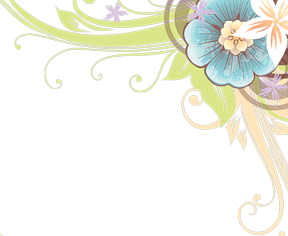 Цель проекта:
знакомство с разнообразием цветущих растений, их связью со средой обитания;
 формирование осознанно-правильного отношения к представителям растительного мира;
 развитие творческих способностей детей.
 сбор материалов о цветущих растениях и    комнатных растениях
 Цветник на участке детского сада.
 Досуг «Бал цветов»
Задачи:
Углублять знания детей о цветах и их разнообразии.
  Учить сравнивать растения, делать выводы на основе сравнения.
  Упражнять в классификации цветов, закреплять понятия: комнатные растения, садовые, луговые, лесные цветы.
  Закреплять умение отражать полученные впечатления в рисунках, творческих работах.
  Формировать бережное отношение к цветам, развивать желание ухаживать за цветами.
  Воспитывать любовь к прекрасному, красоте окружающего мира.
  Вовлечь родителей в совместную с детьми деятельность по подготовке рассады и высадке её на участке детского сада.
  Вовлечь родителей в совместную с детьми деятельность по подготовке к досугу «Бал цветов», изготовление костюмов из подручного материала.
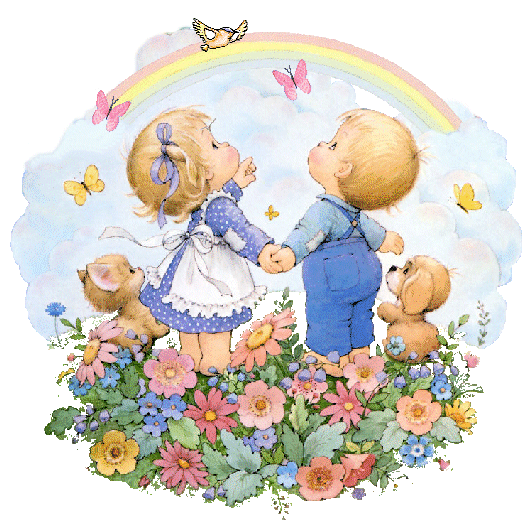 Предполагаемый результат:
развитие познавательного интереса детей, расширение представлений о цветах.

  положительно-эмоциональное и осознанное отношение к природе, к цветам, которые окружают ребенка. Цветы являются не только украшением Земли, но и целителями.

  готовность участвовать в практических делах по улучшению природной среды (посадка, уход за цветами).

  сформировались навыки культурного поведения в природе, умение беречь и заботиться о ней.

  получить продукт совместной деятельности детей и родителей в цветущей на участке клумбы.
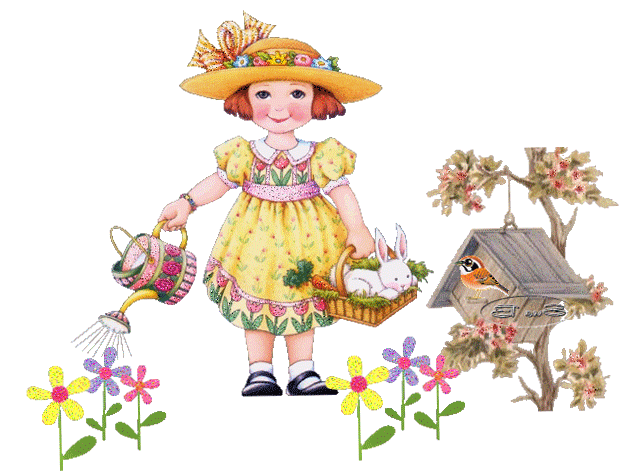 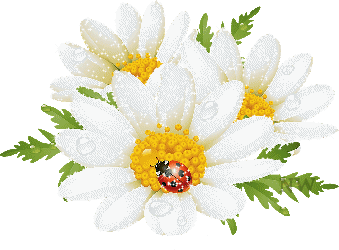 Этапы  проекта
Подготовительный  этап 
     с  01.09.2017г. по 31.10.2017г.
подобрана и изучена методическая, научная и художественная литература по теме проекта;
   подобраны дидактические игры природоведческого содержания, направленные на развитие познавательной активности, формирования начал экологической культуры;
  адаптированы и систематизированы подвижные игры, направленные на развитие двигательной активности, внимания и наблюдательности в природе;
  разработано содержание образовательной деятельности разных видов,
  целевые прогулки по территории детского сада, 
  подобраны проблемные задания, занимательные опыты и эксперименты;
Изучение и уход за комнатными растениями
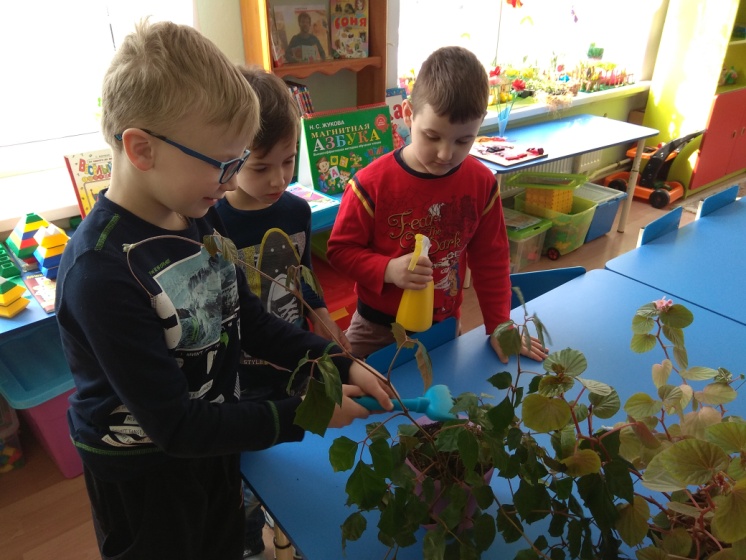 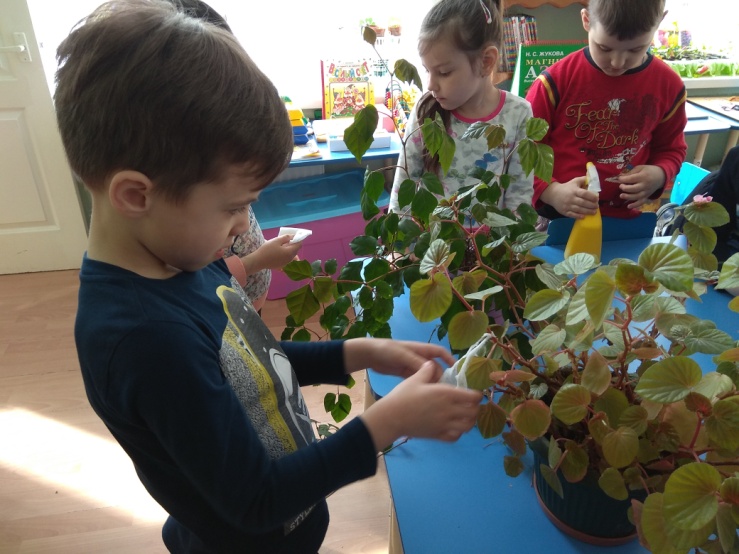 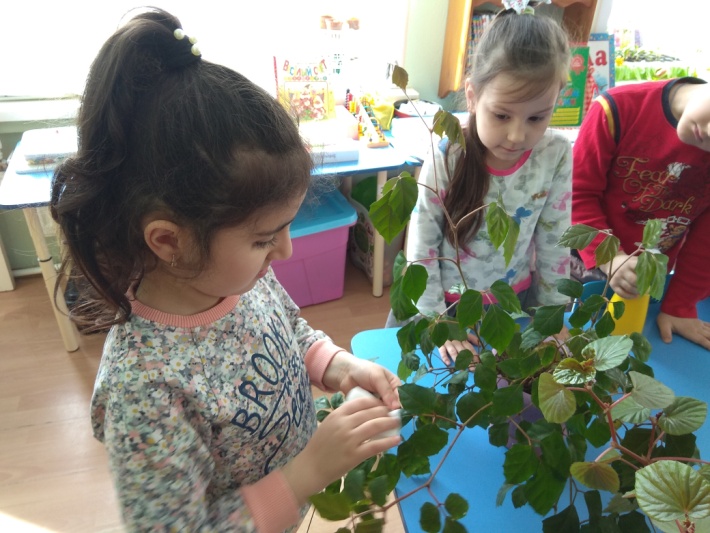 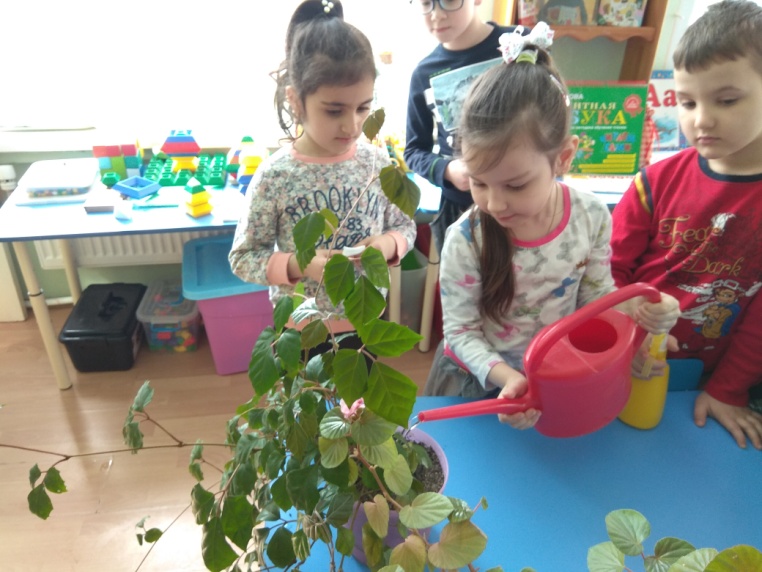 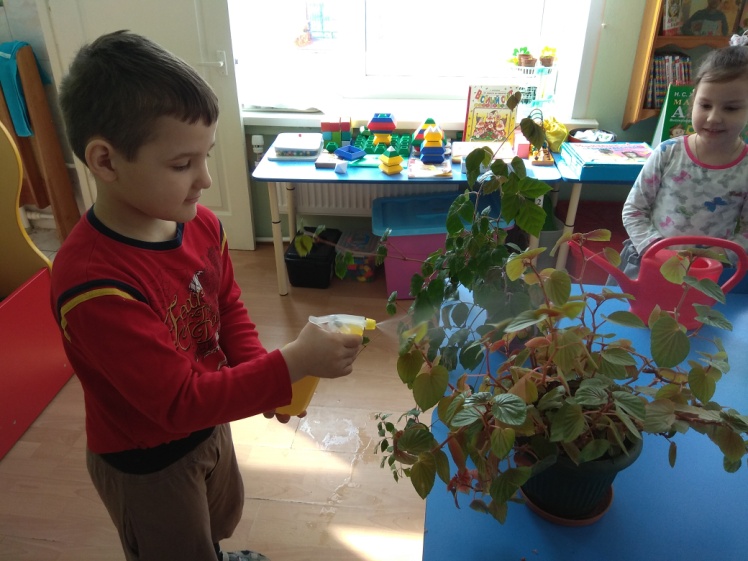 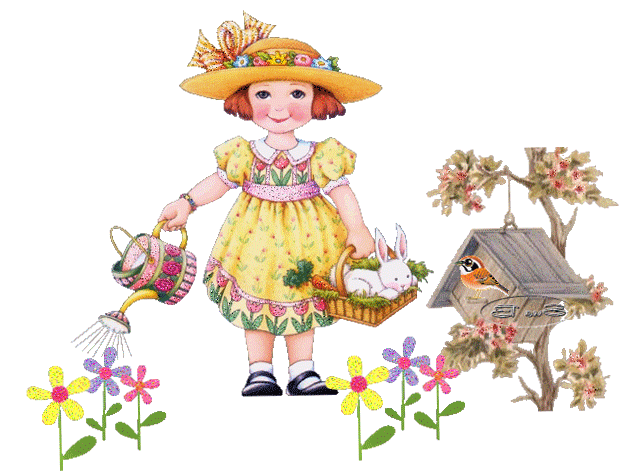 Продуктивная деятельность
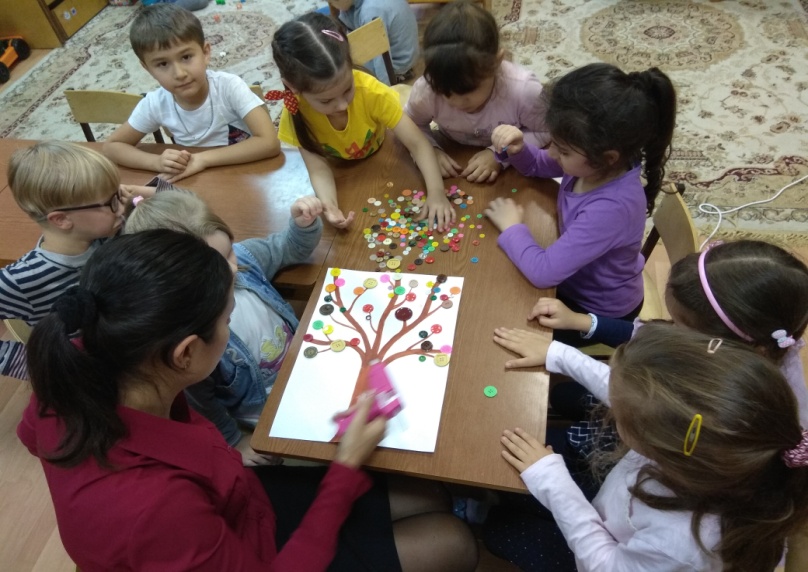 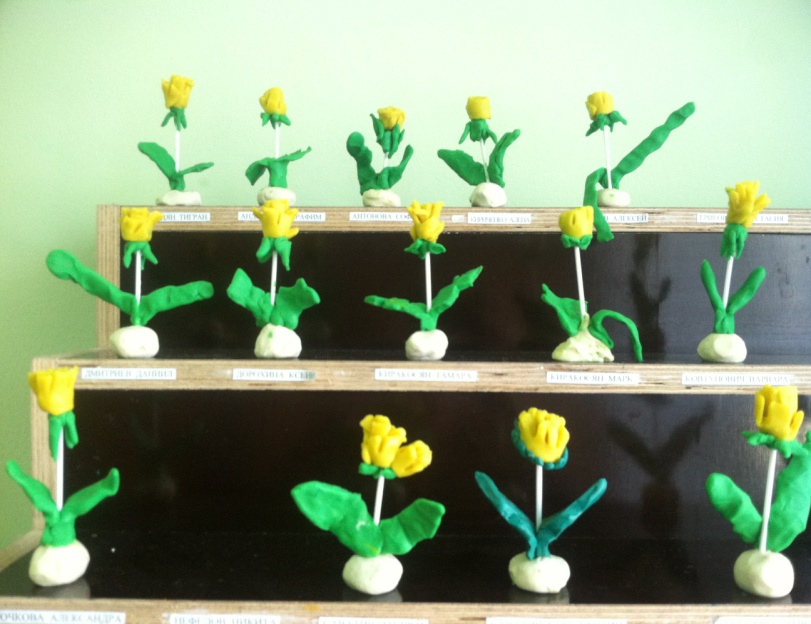 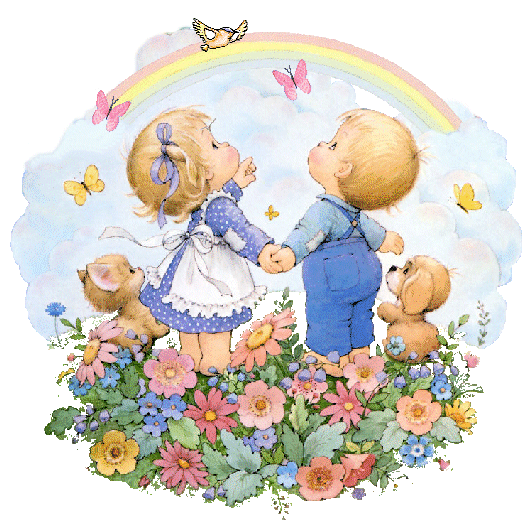 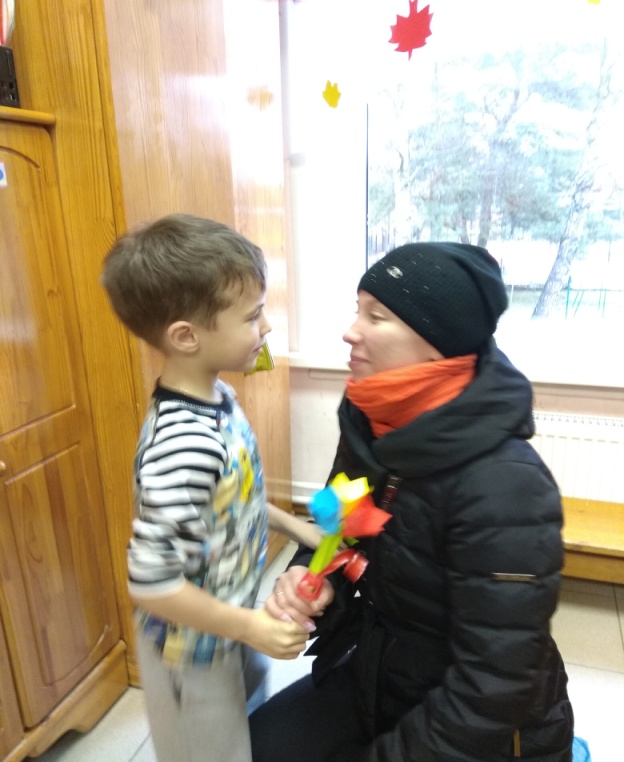 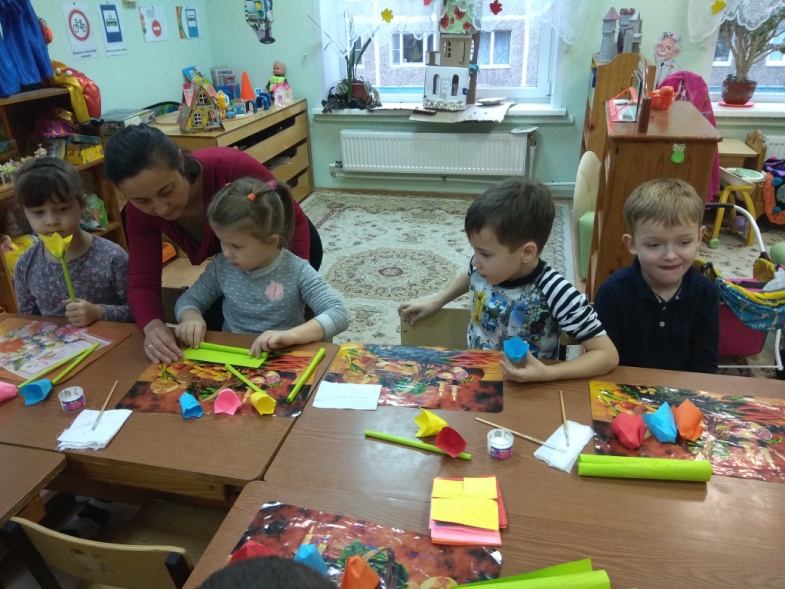 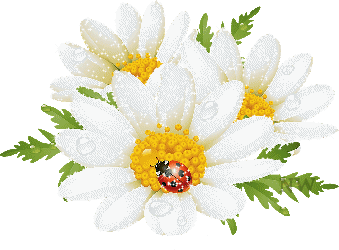 II.  Основной   этап 
     с  01.11.2017г. по 30.04.2018г.
Большую роль в пополнении экологических знаний детей о растениях играют дидактические игры.
Проведенный цикл наблюдений за цветами на клумбе расширил знания детей о садовых цветах, обогатил их сенсорный опыт.
  В период цветения растений дети знакомились со строение цветка, условиями необходимыми для их роста, наблюдая, сколько дней необходимо на то, чтобы бутон превратился в цветок, сколько времени проходит от цветения до увядания
Учитывая то, что, познавая мир, исследуя его, ребенок делает множество открытий, мы старались побуждать детей к совместной поисковой деятельности, экспериментированию, а также к непосредственной образовательной деятельности
  В группе были проведены конкурс рисунков «Мой любимый цветок», выставка букетов «Вальс цветов», «Бумажная оранжерея».
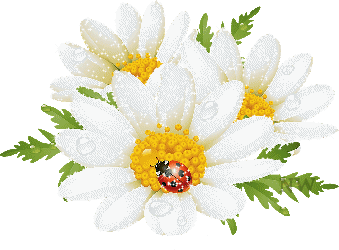 Посадка семян цветов для огорода на подоконнике
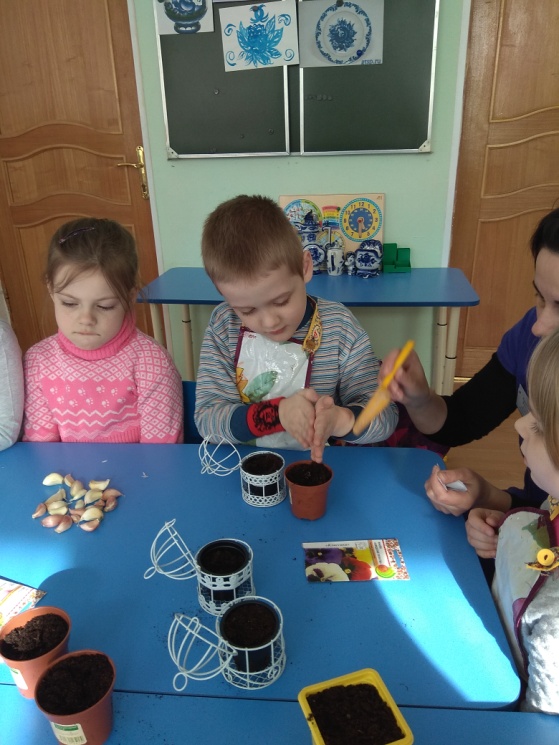 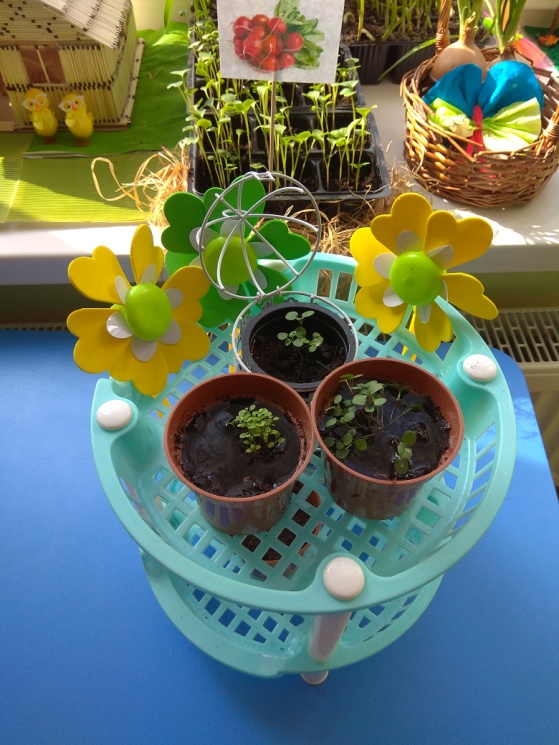 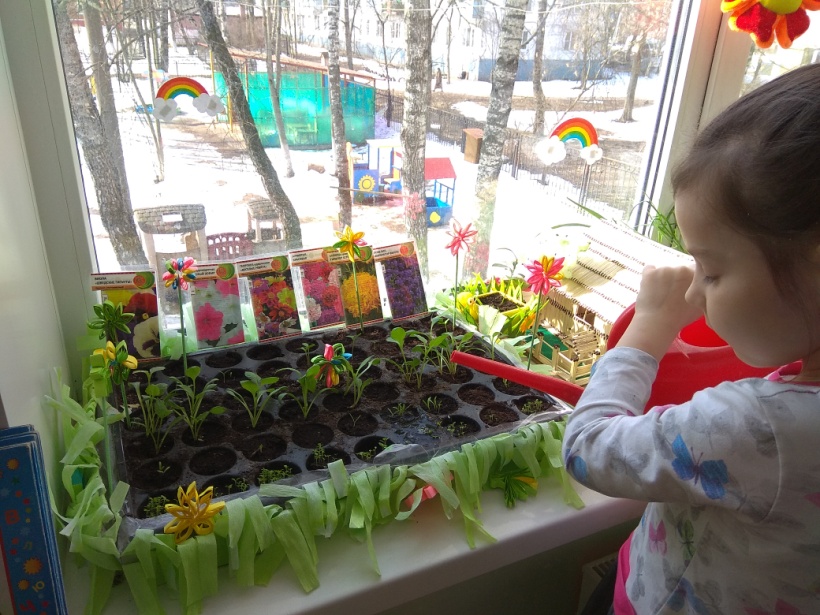 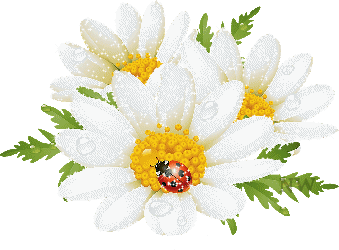 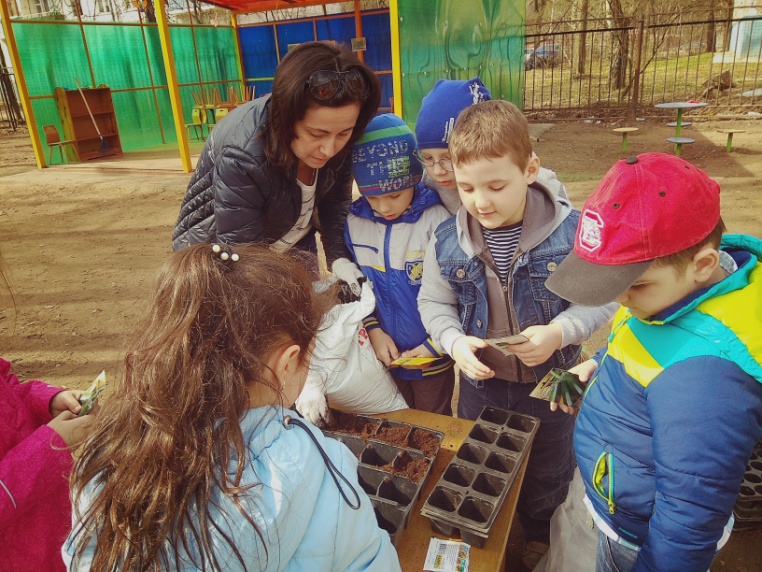 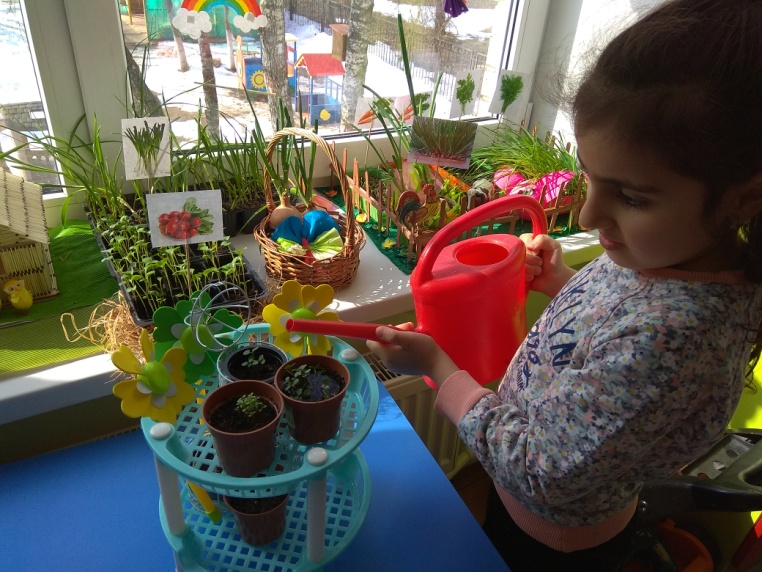 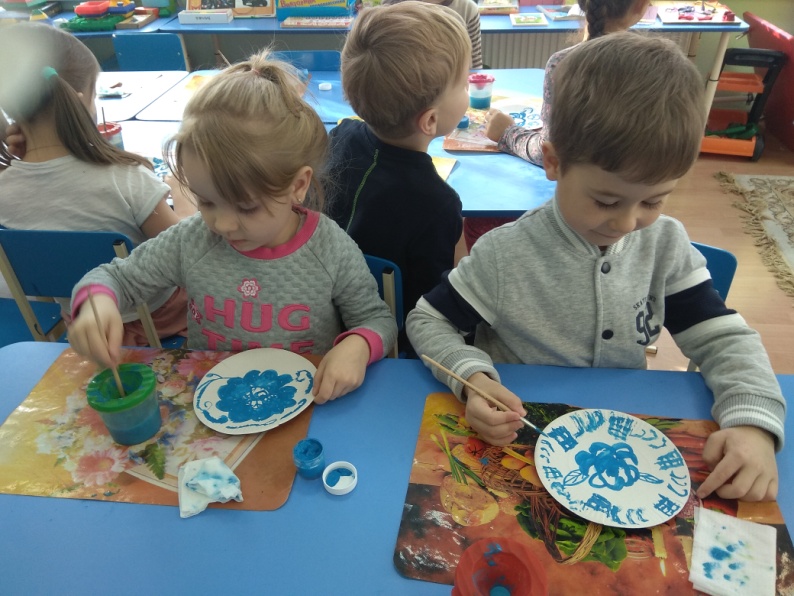 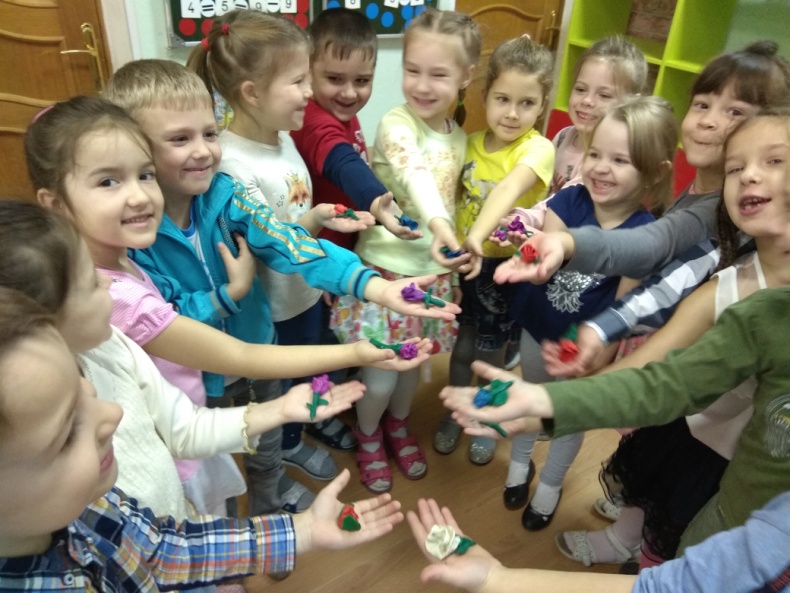 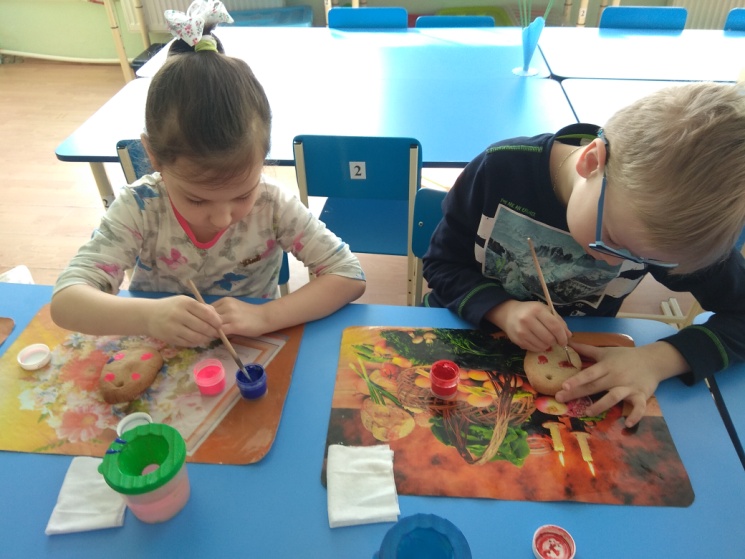 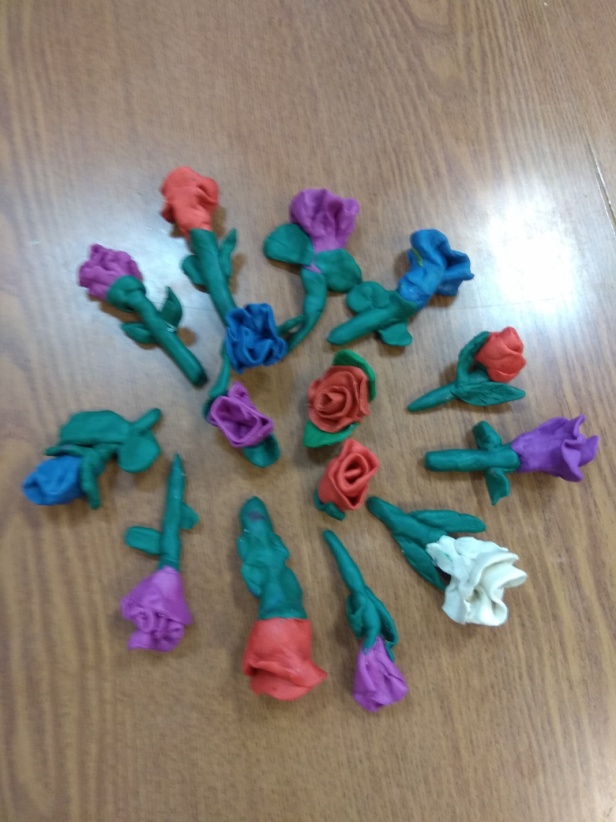 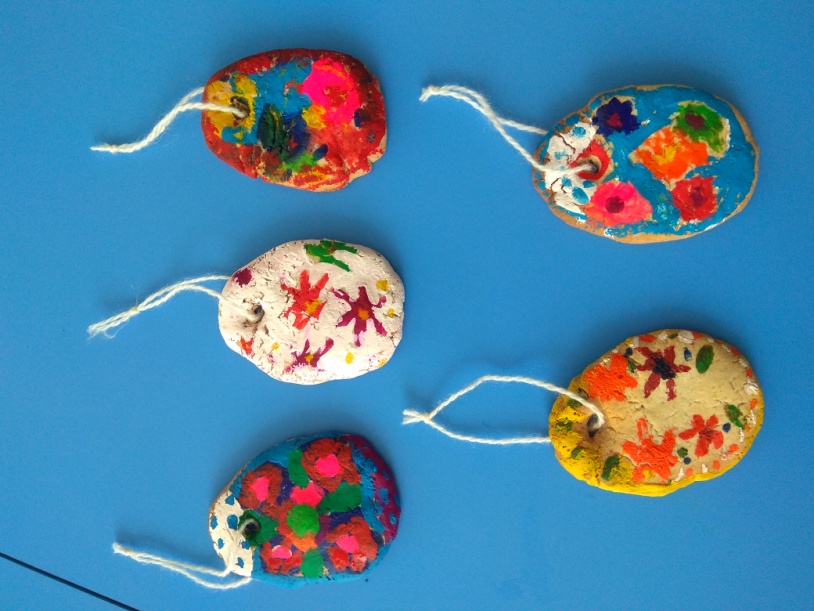 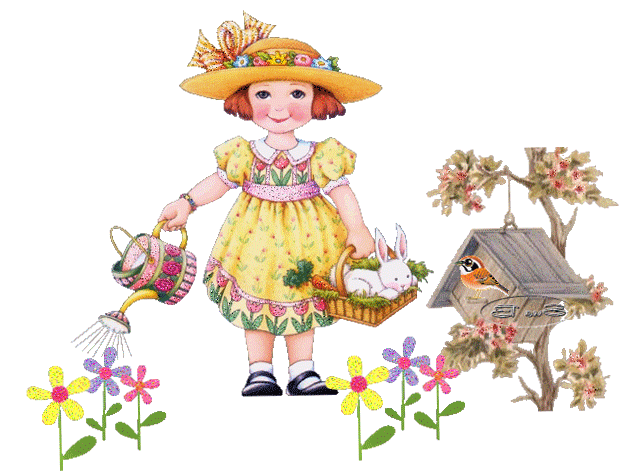 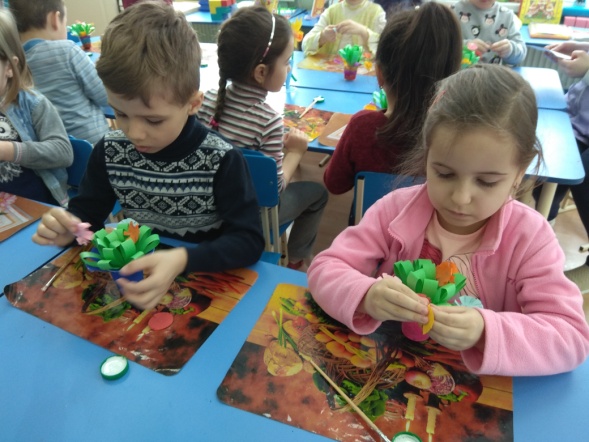 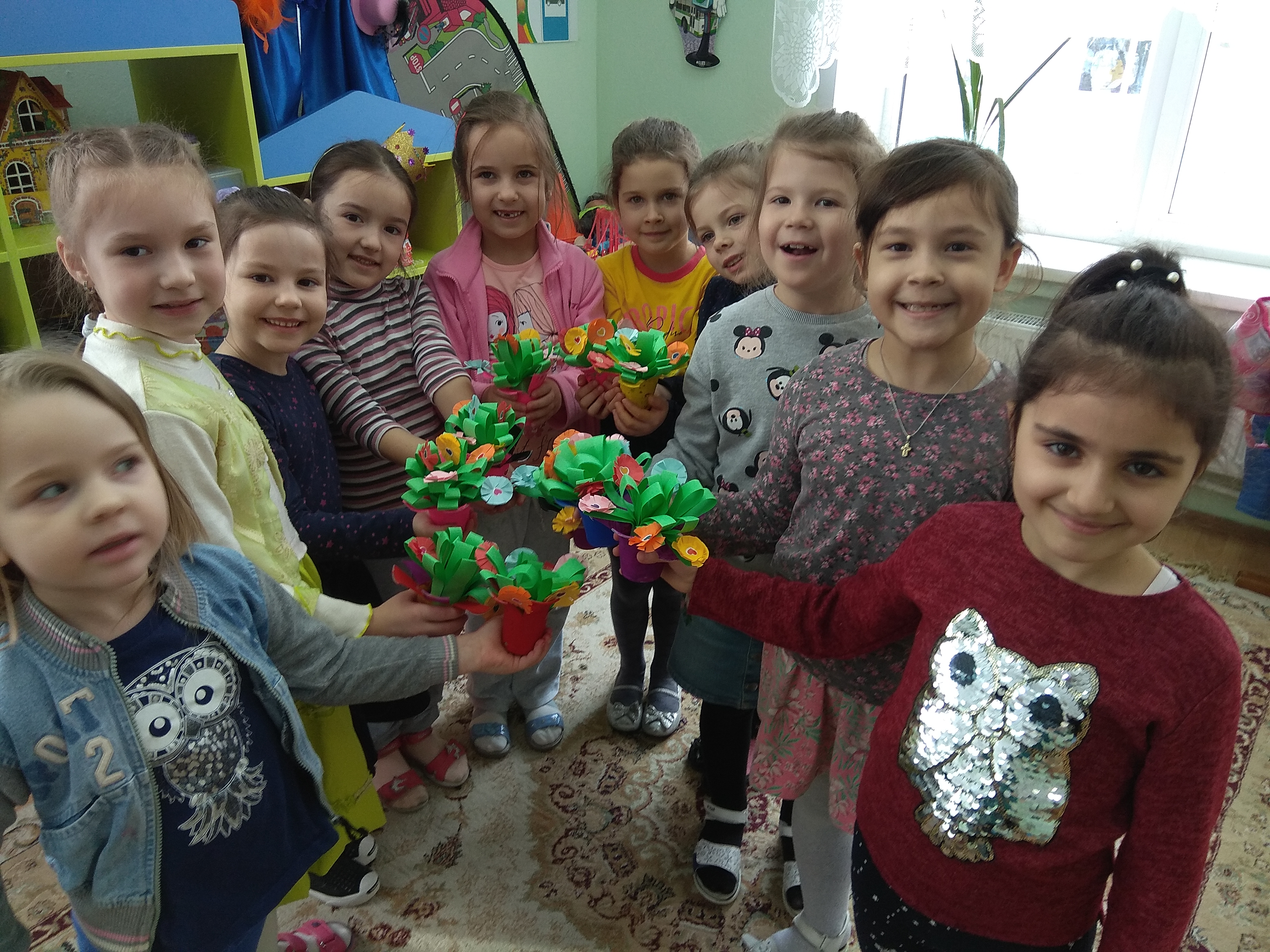 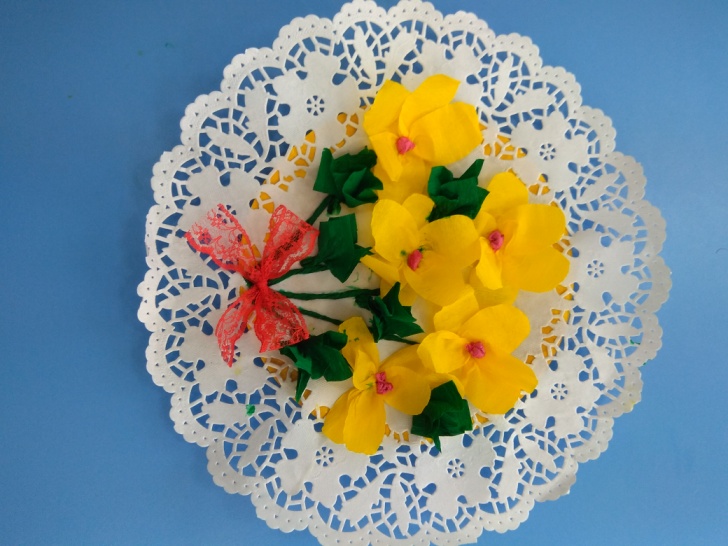 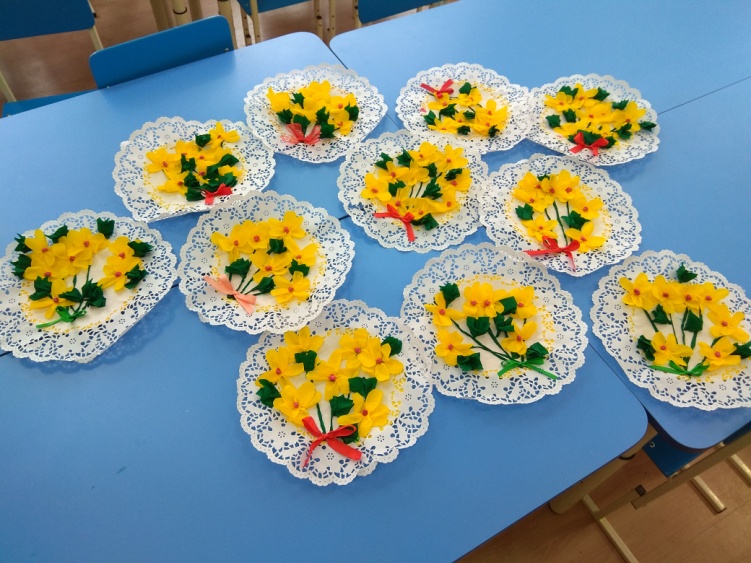 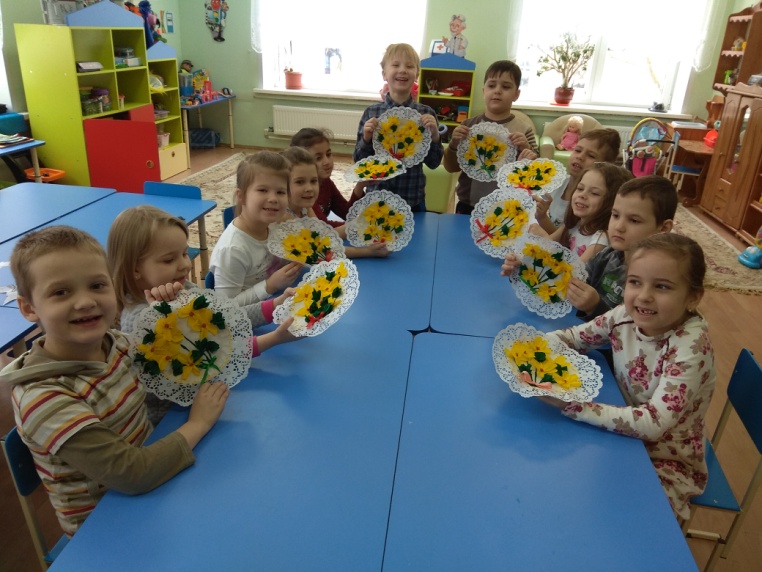 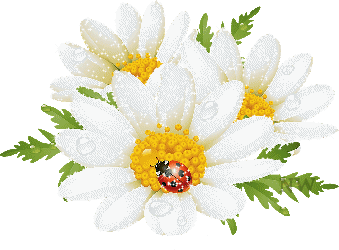 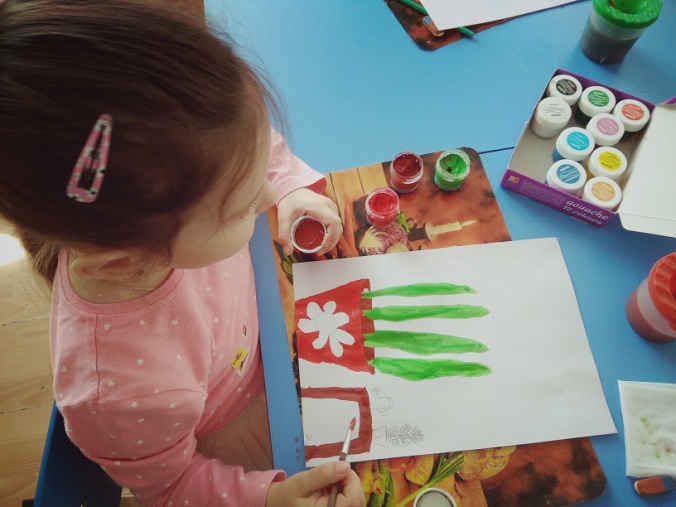 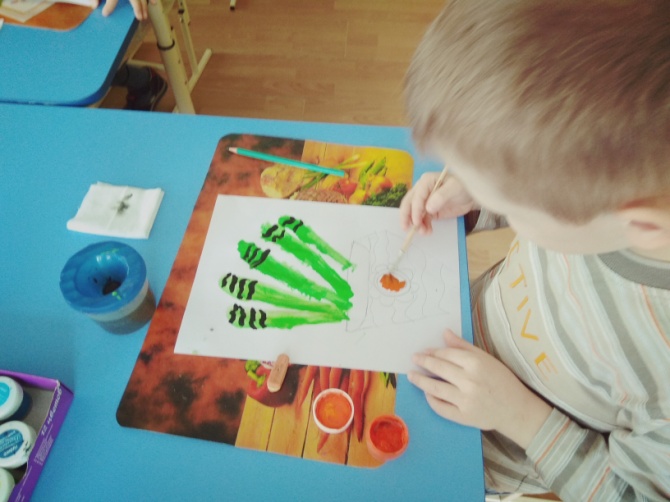 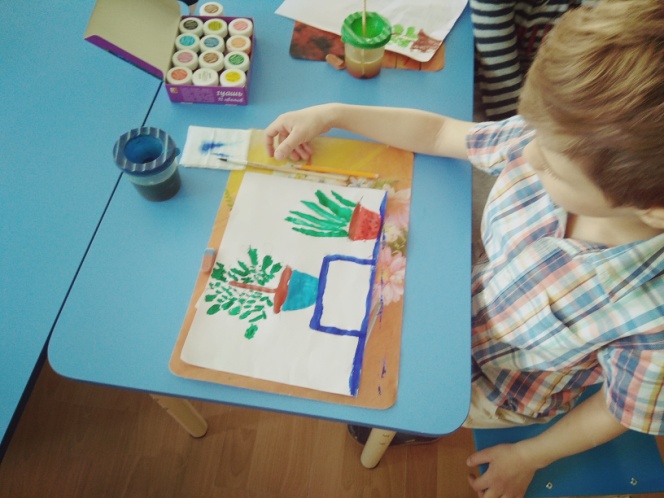 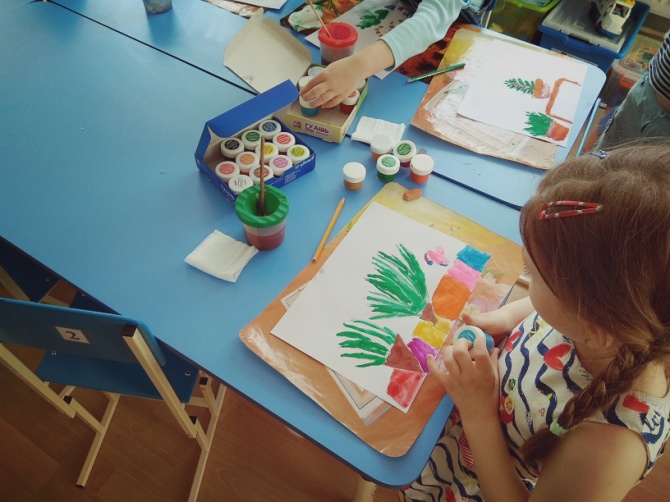 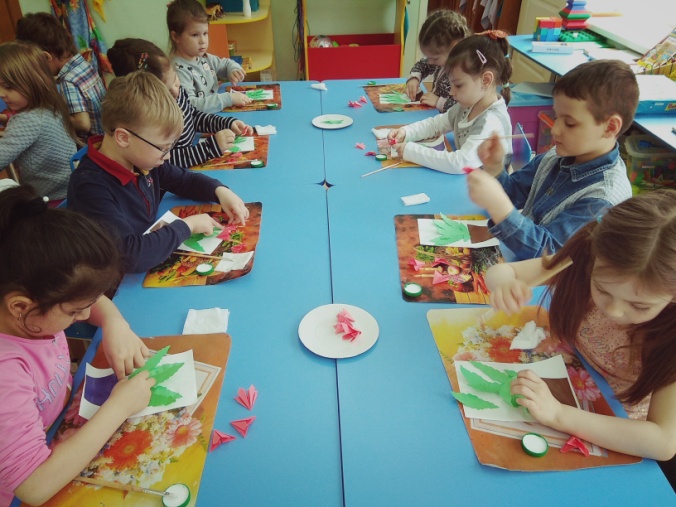 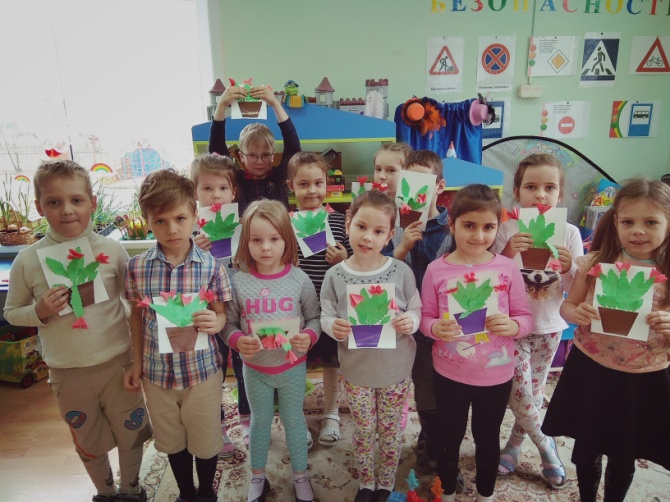 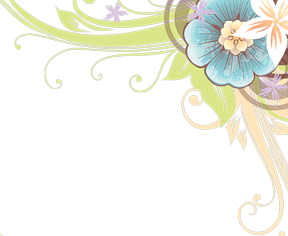 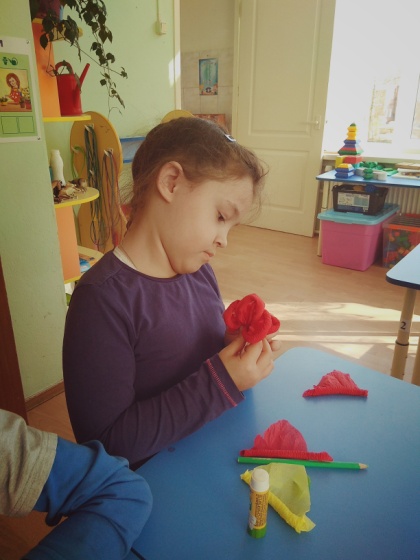 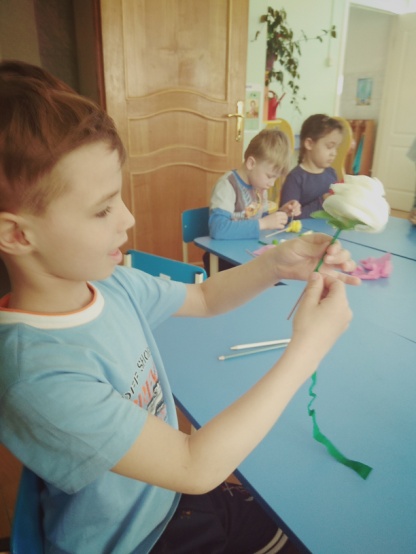 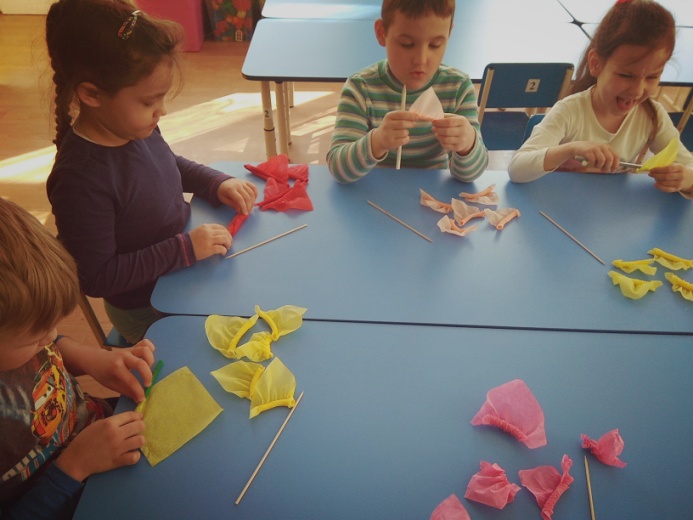 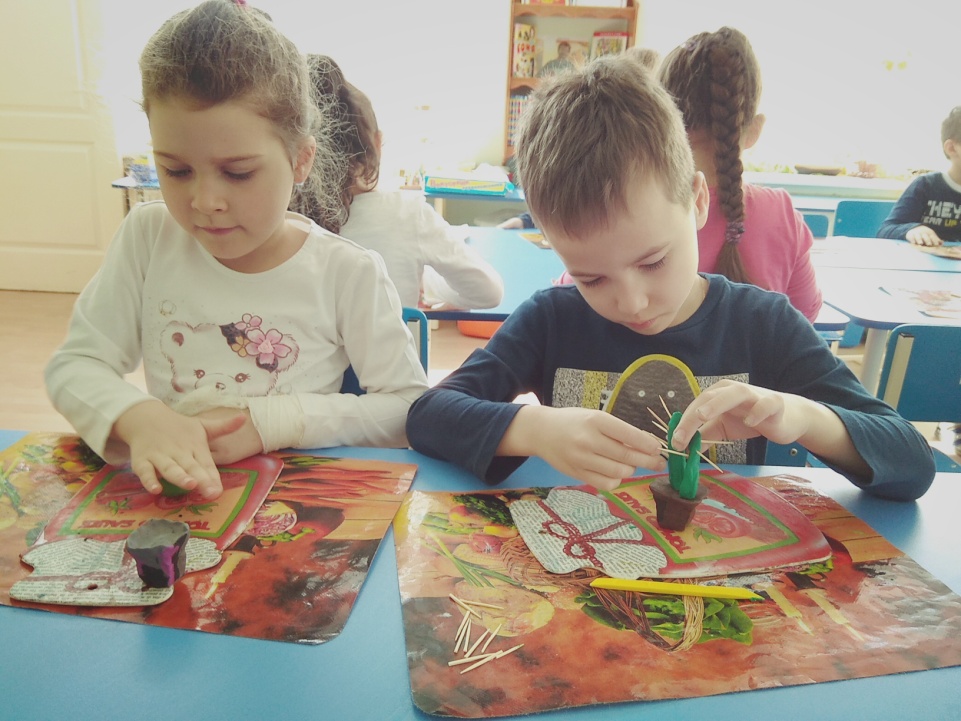 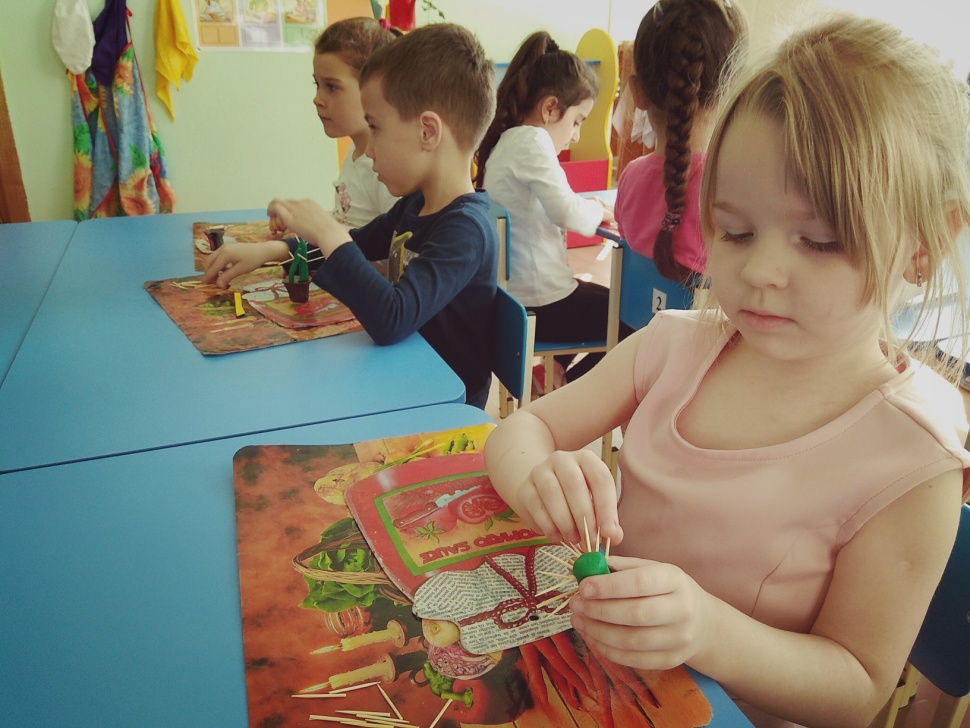 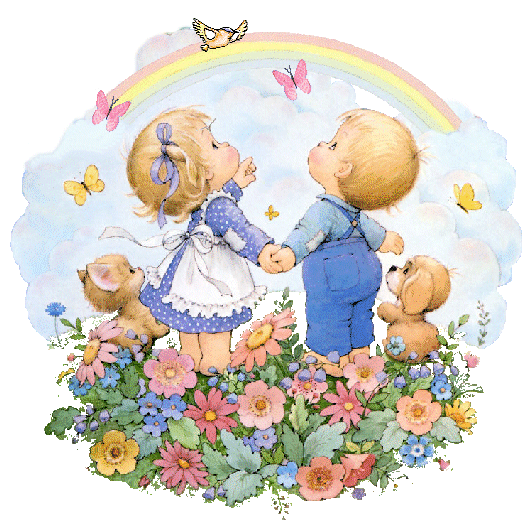 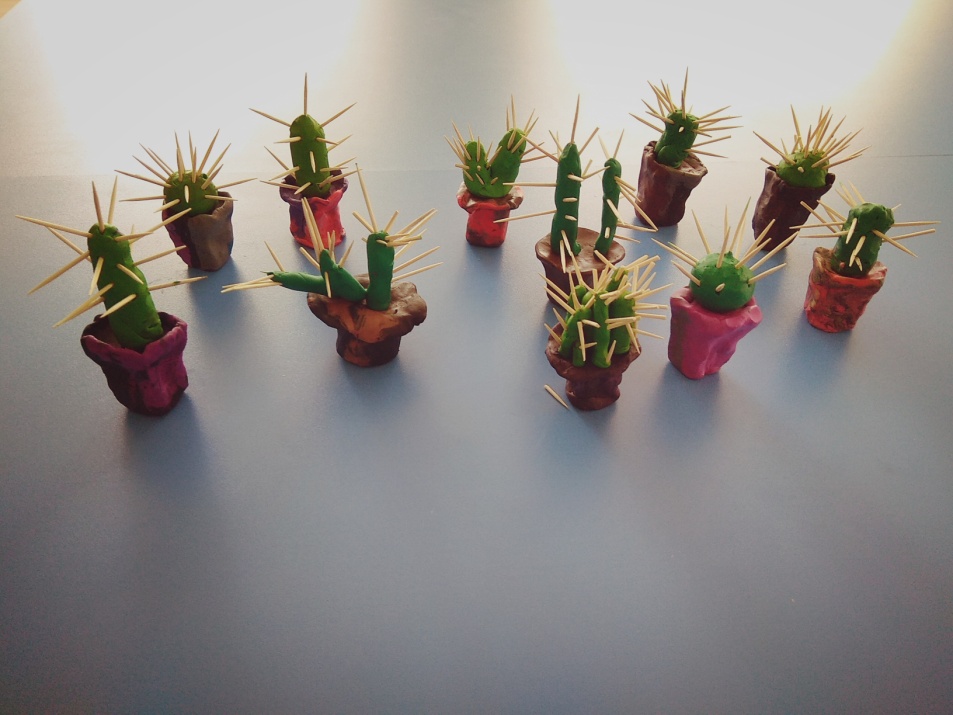 Конструктивная деятельность
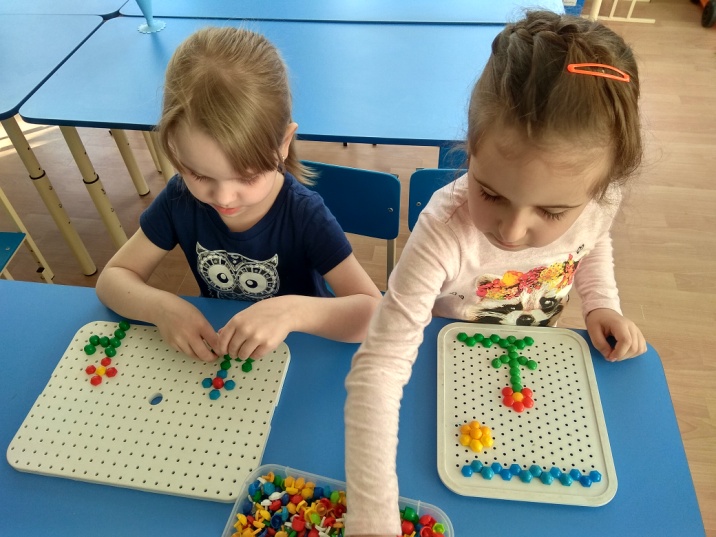 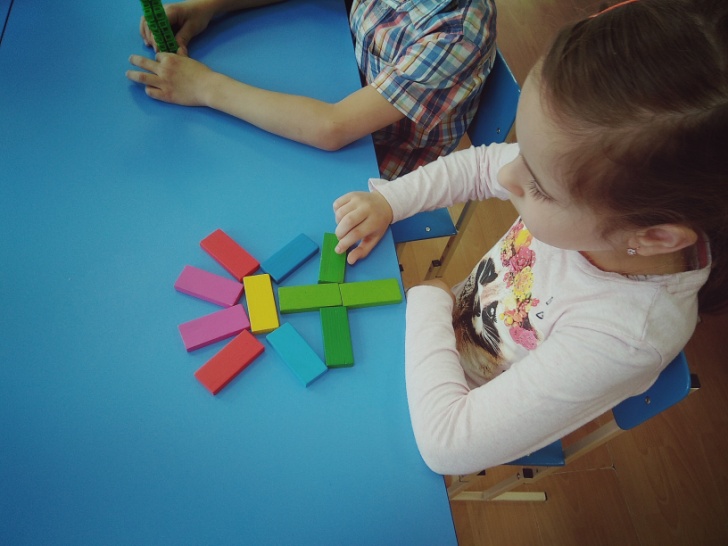 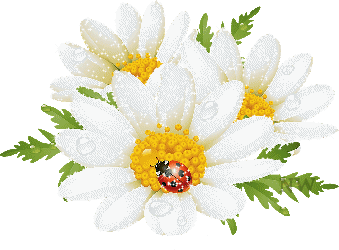 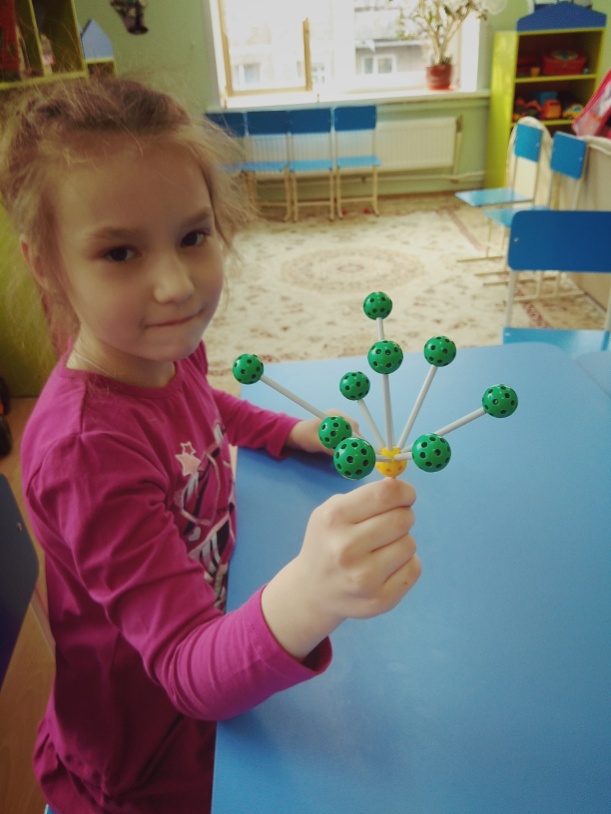 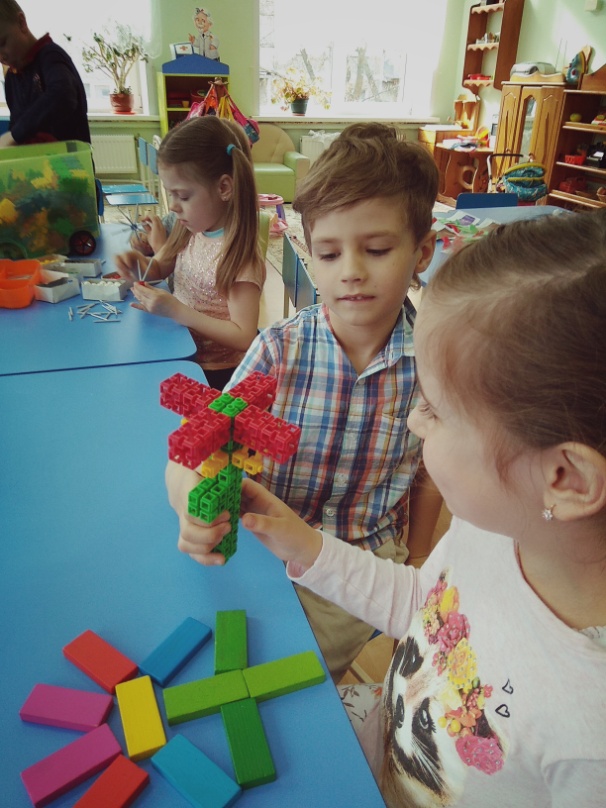 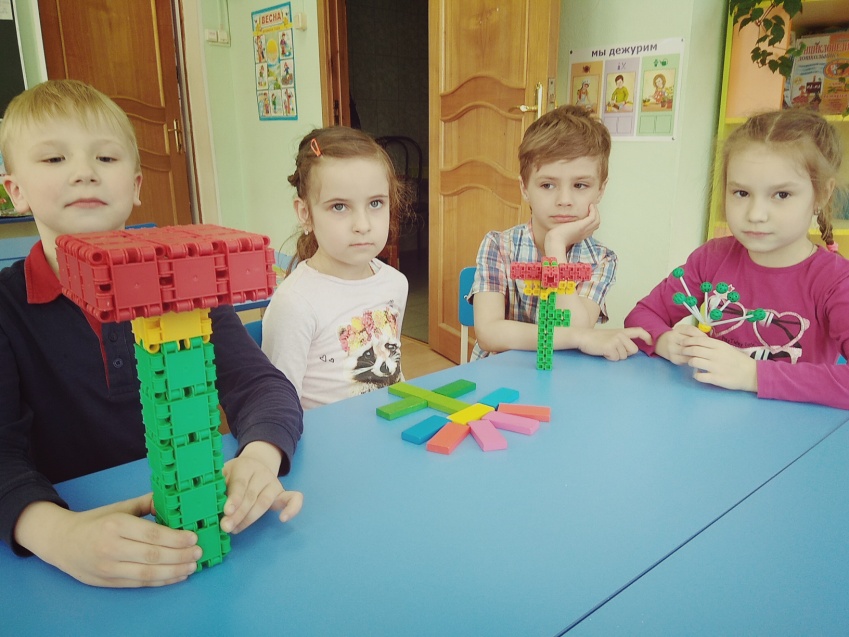 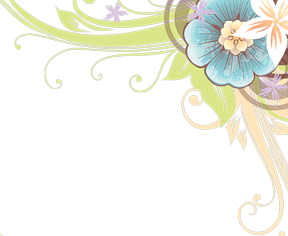 Наблюдение
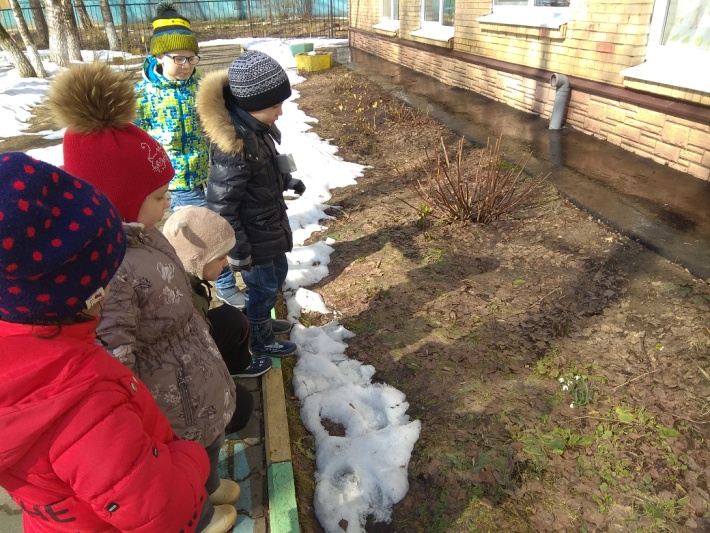 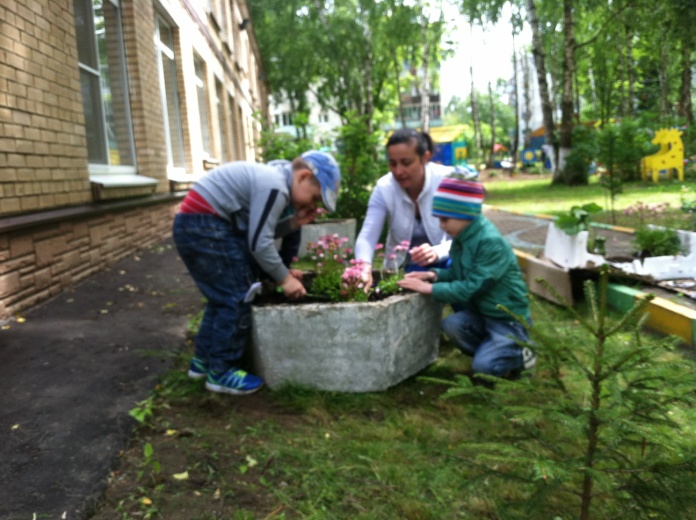 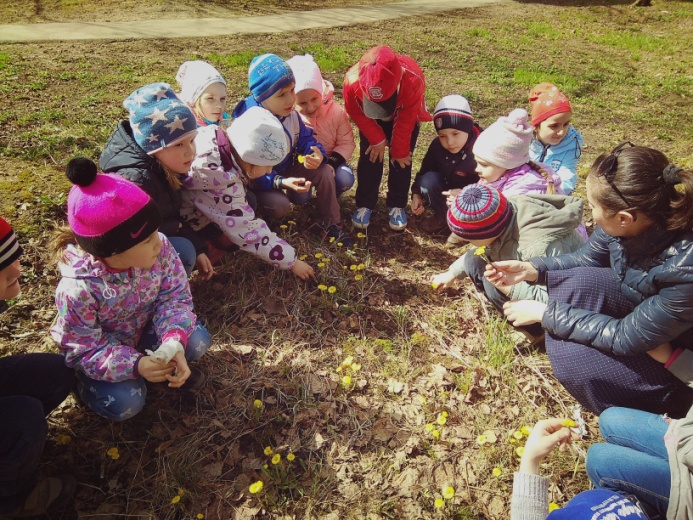 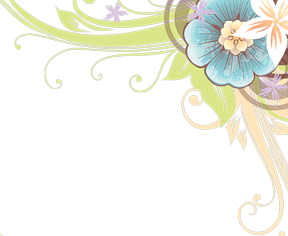 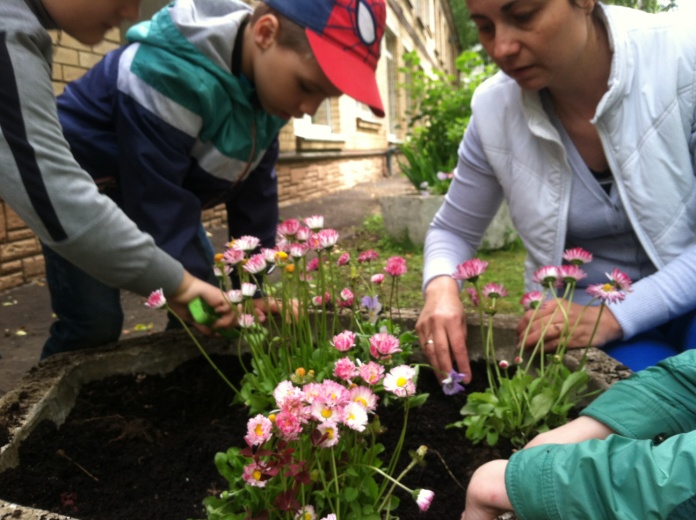 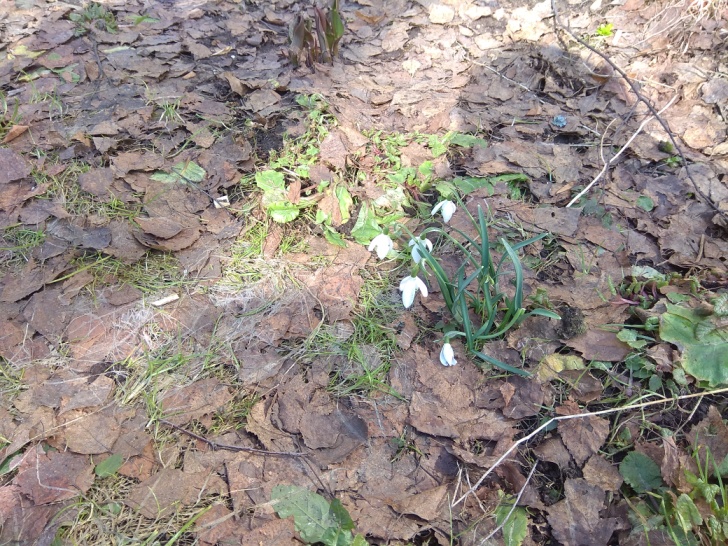 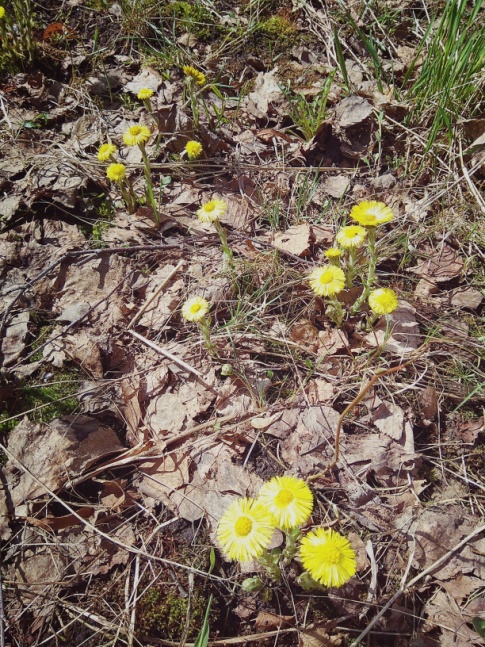 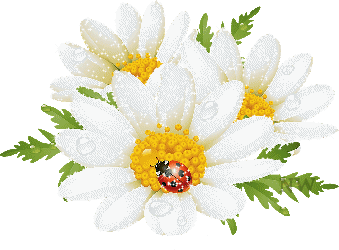 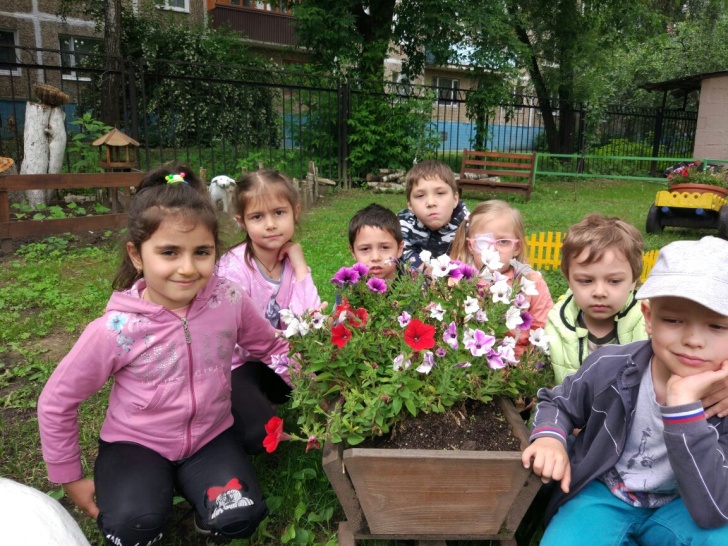 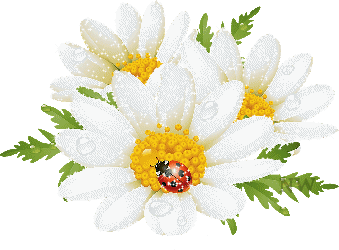 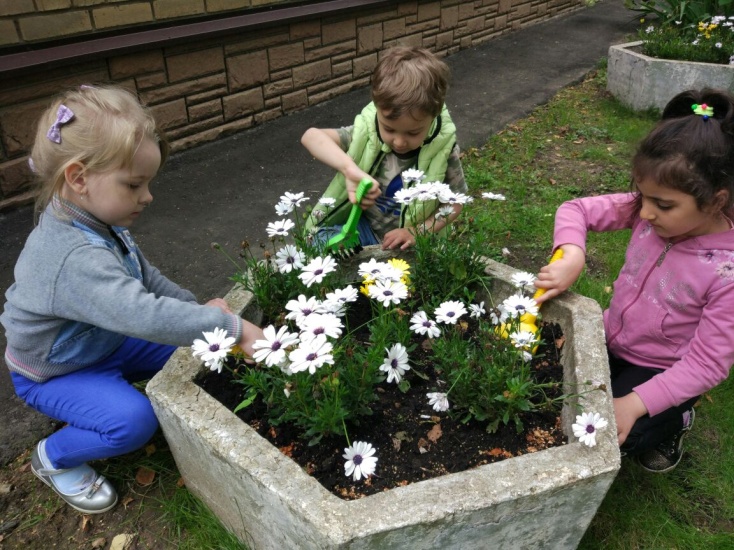 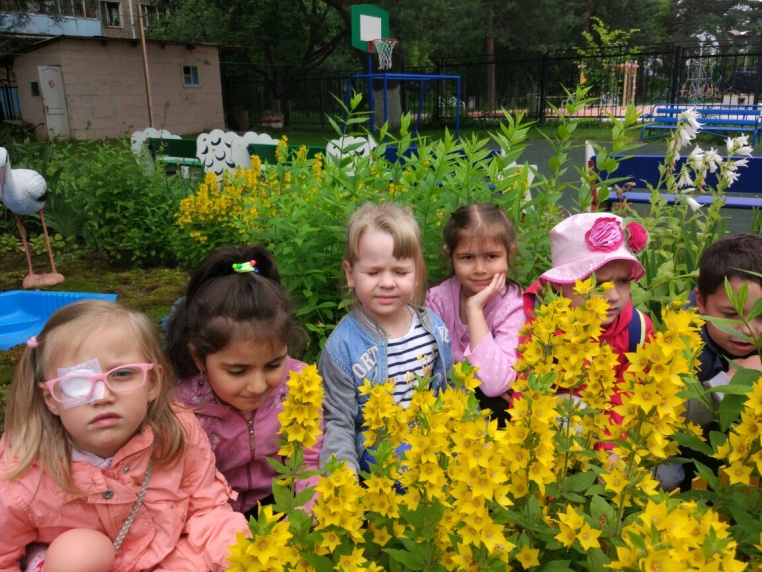 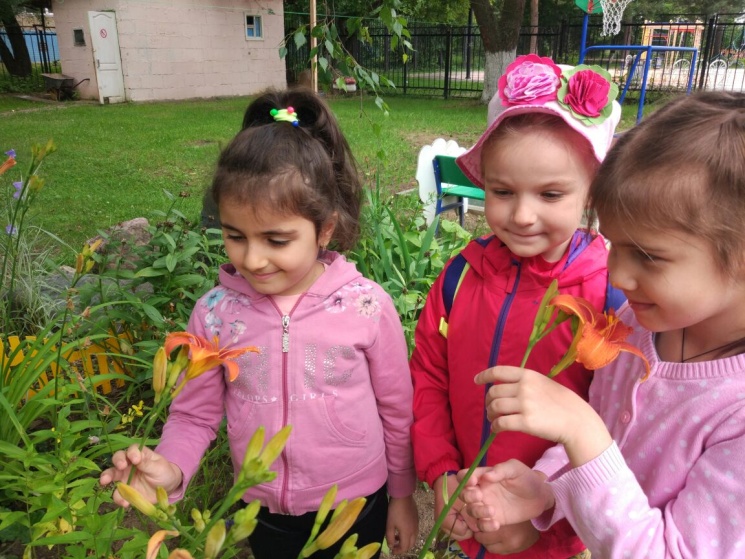 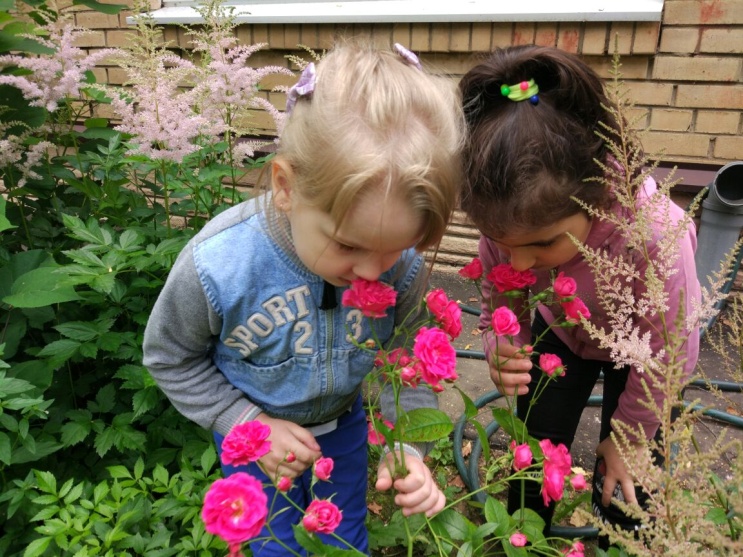 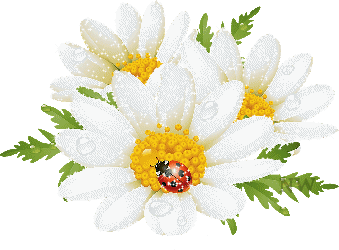 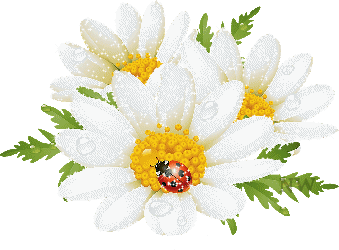 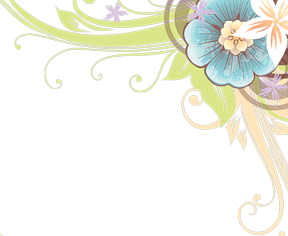 III.  Заключительный    этап 
     с  01.05.2018г. по 31.05.2018г.
Досуг « Бал цветов»
На заключительном этапе  был проведен праздник «Бал цветов», где дети совместно с родителями выбирали и изготавливали костюмы любимого цветка из бросового и подручного материала, потом представляли его на празднике в интересной форме. На протяжении всего бала дети, участвовали в конкурсах, играх, импровизациях, показали хорошие знания о садовых и комнатных растениях, выражали свое отношение к цветам.
  В группе были проведены конкурс рисунков «Мой любимый цветок», выставка букетов «Вальс цветов», «Бумажная оранжерея».
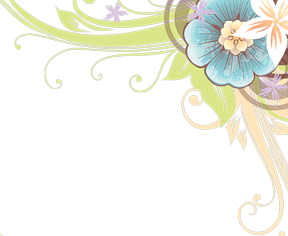 Наша замечательная клумба !
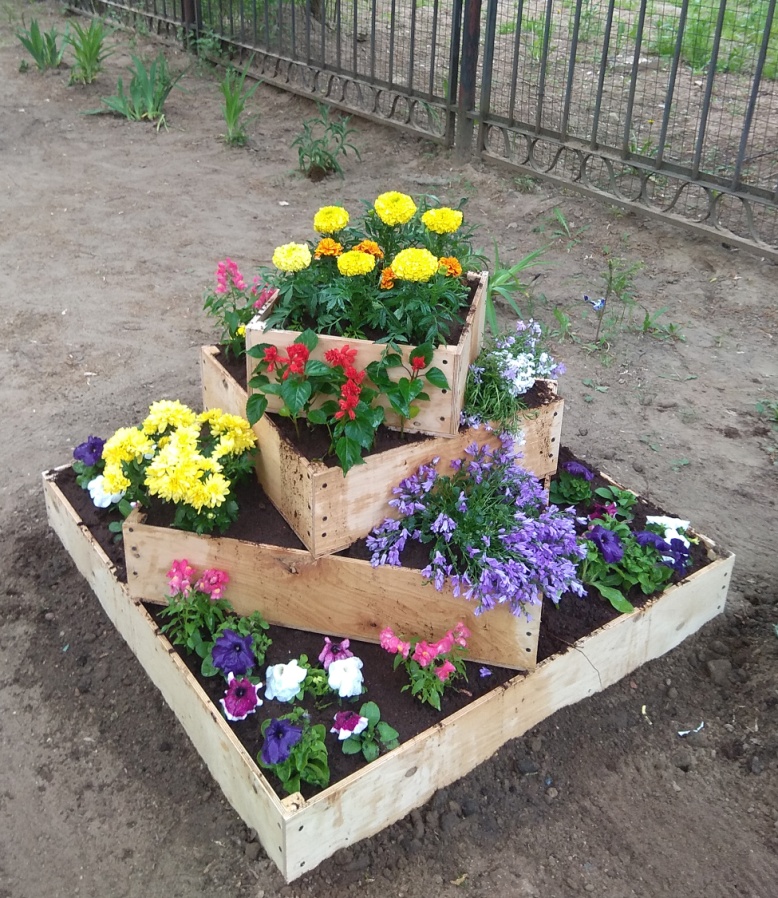 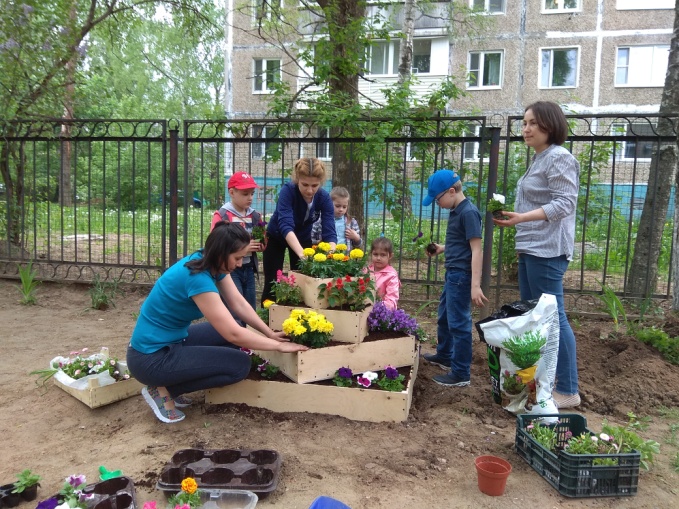 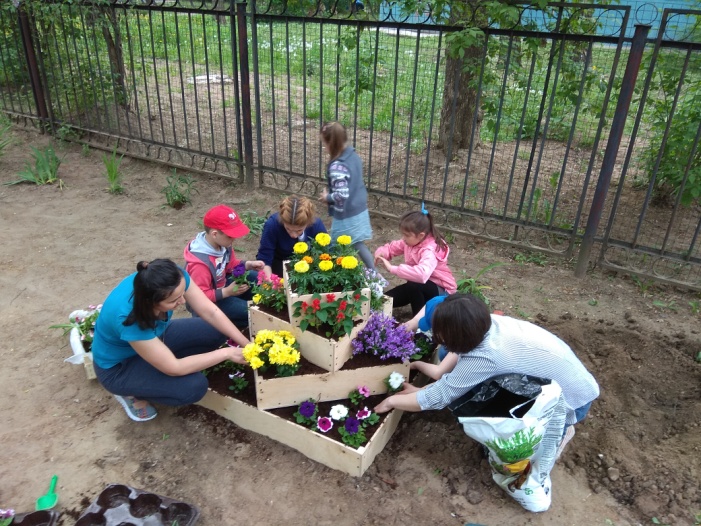 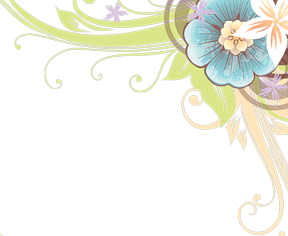 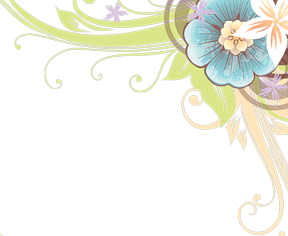 «Бал цветов»
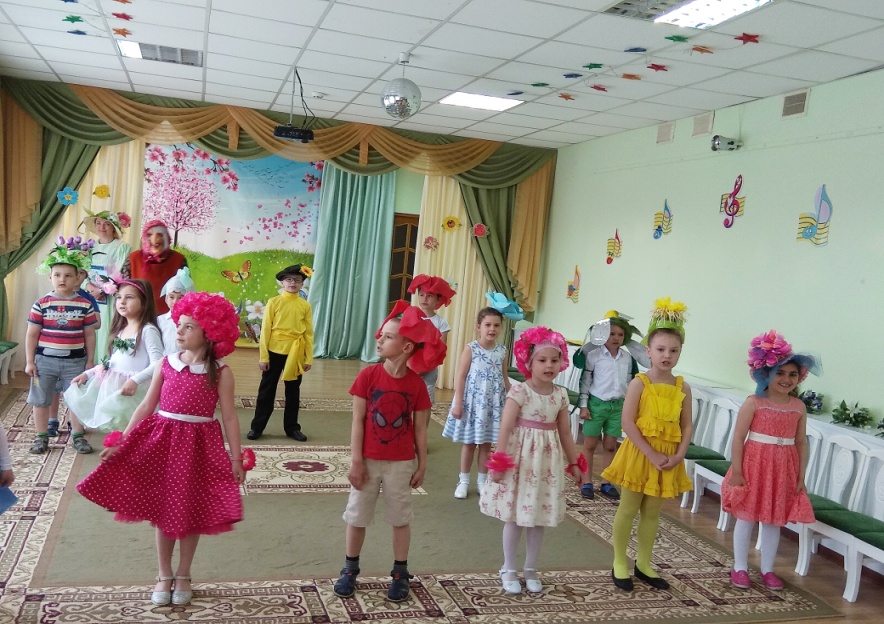 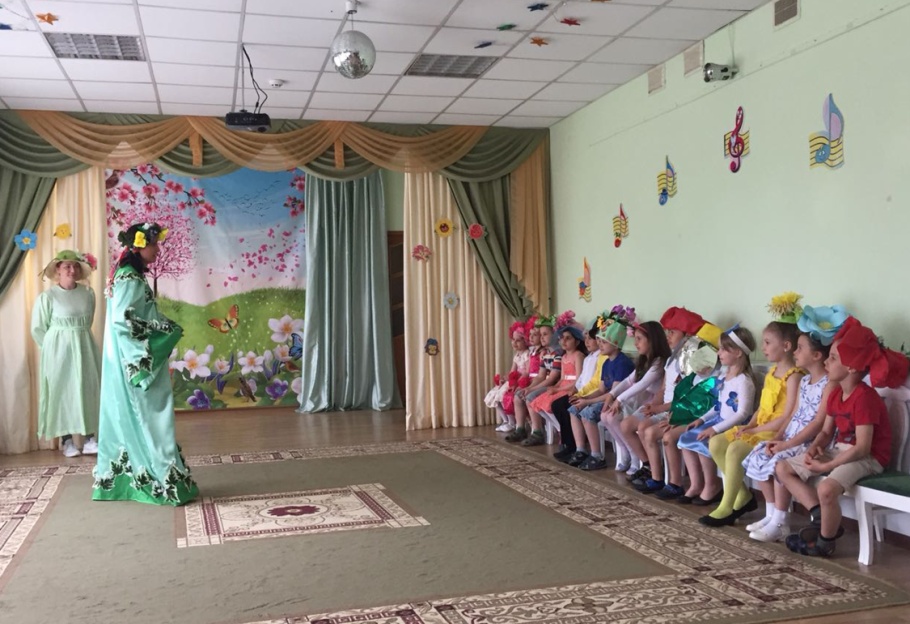 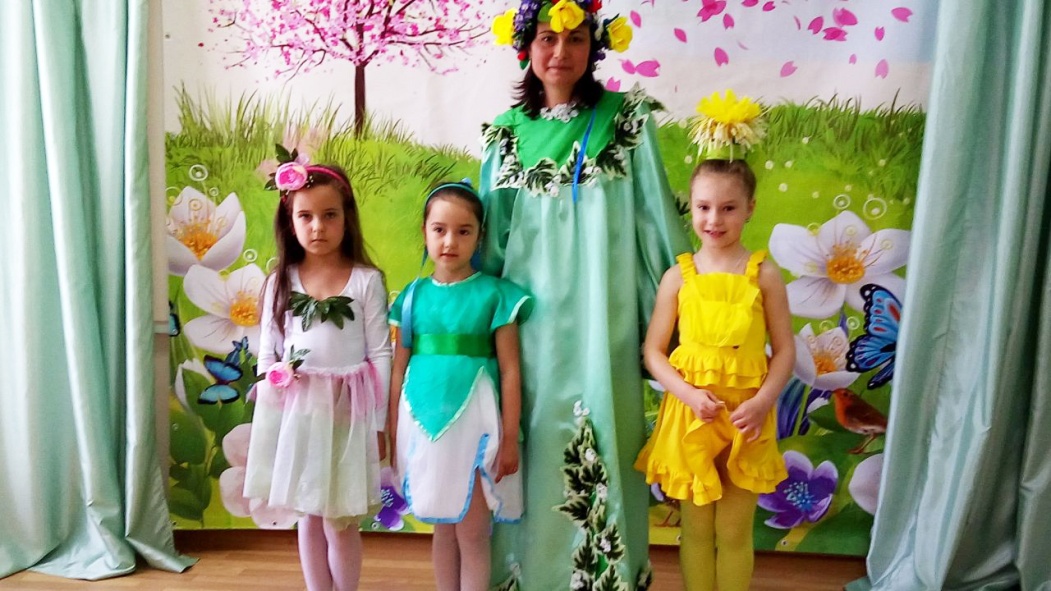 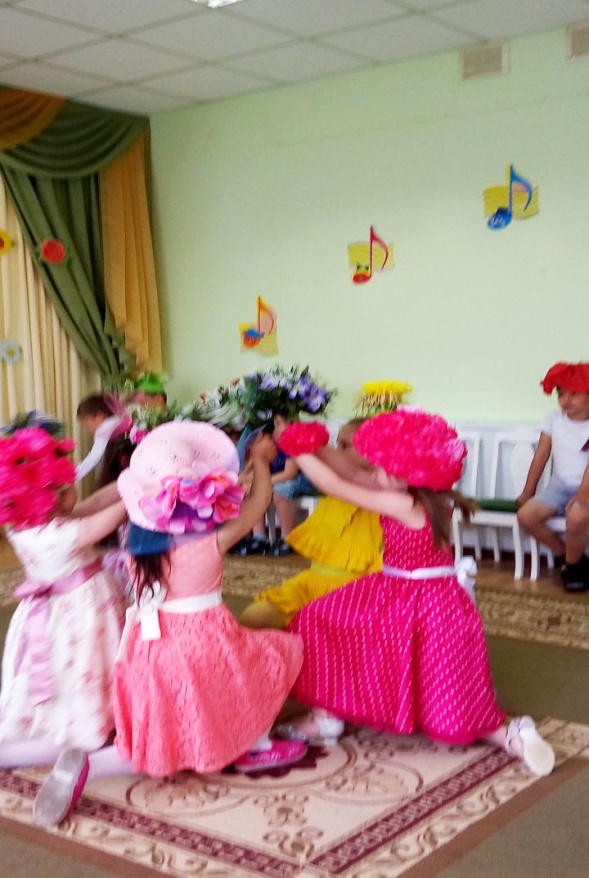 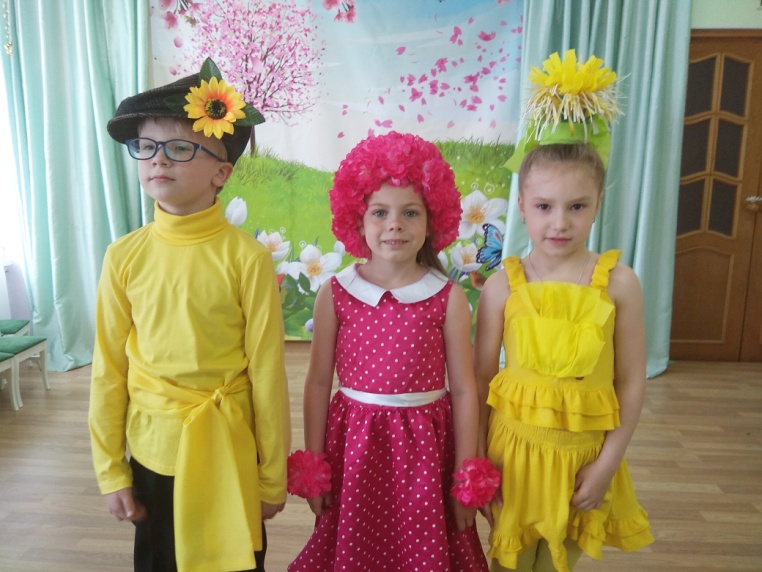 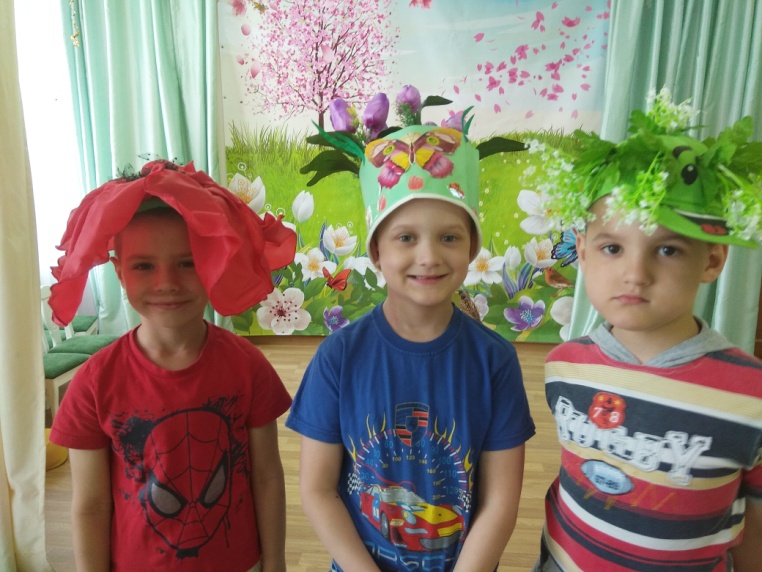 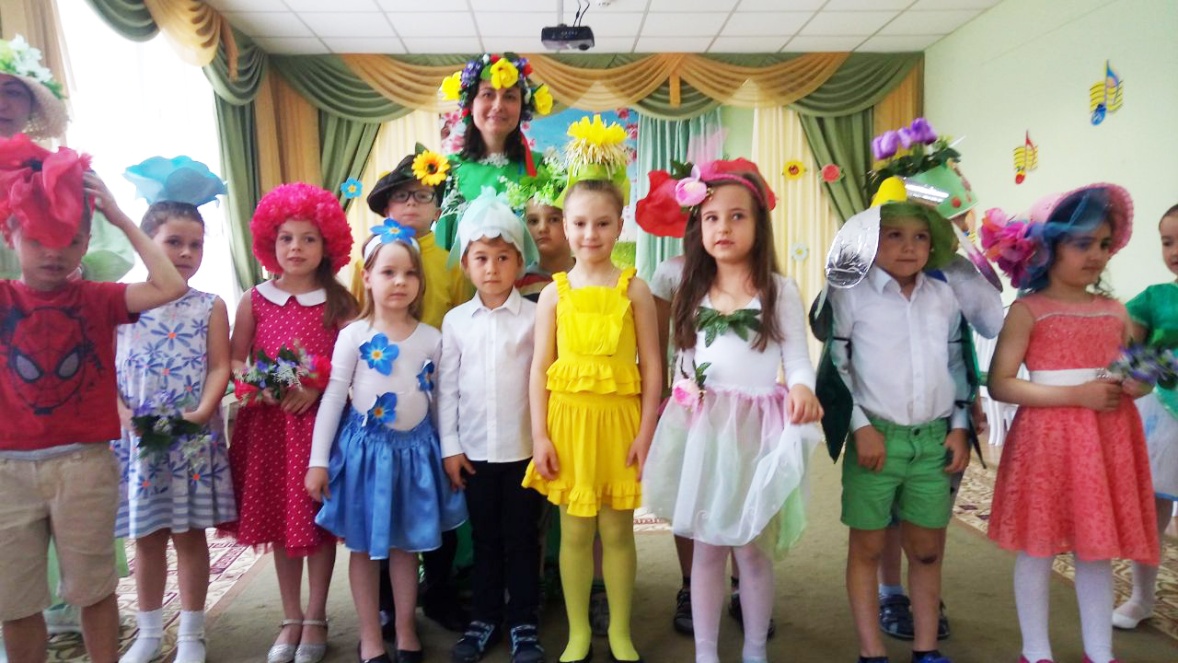 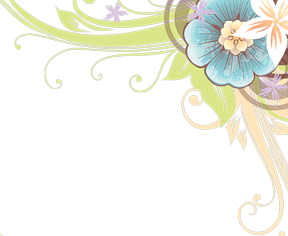 Коллективные работы
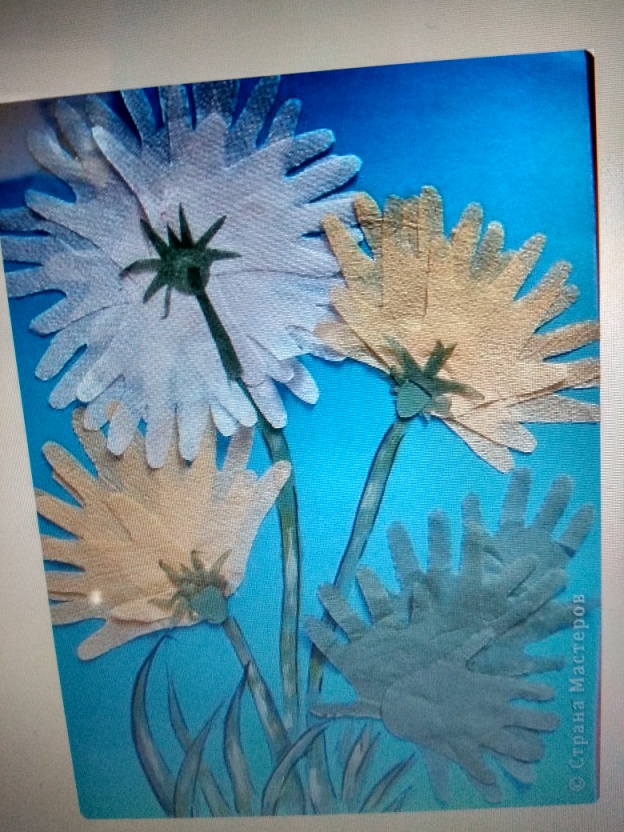 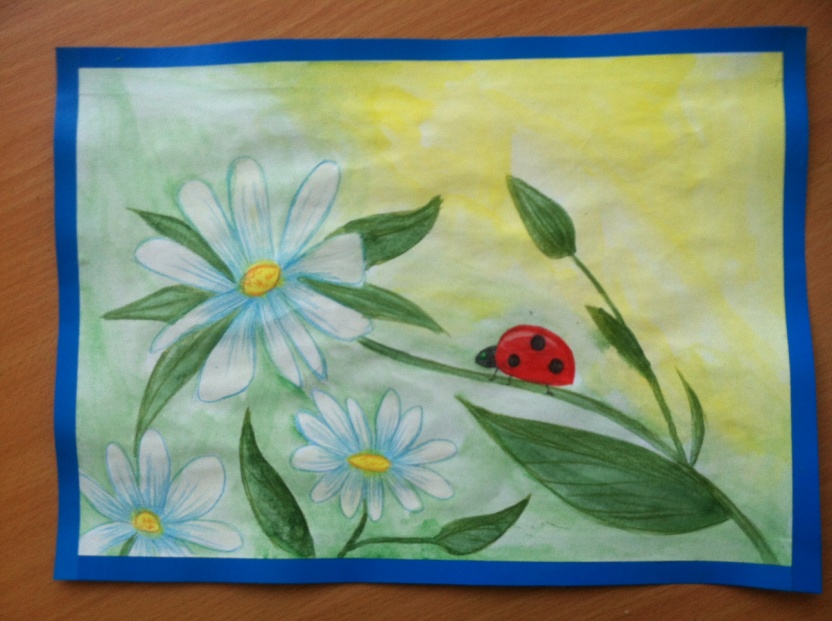 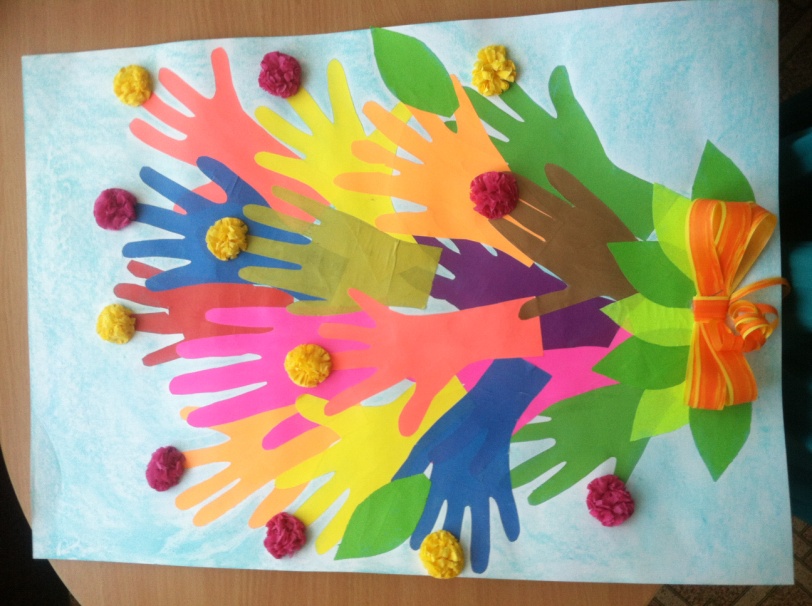 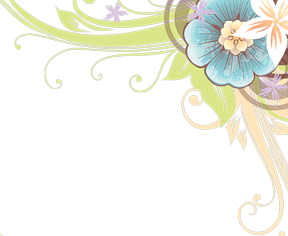 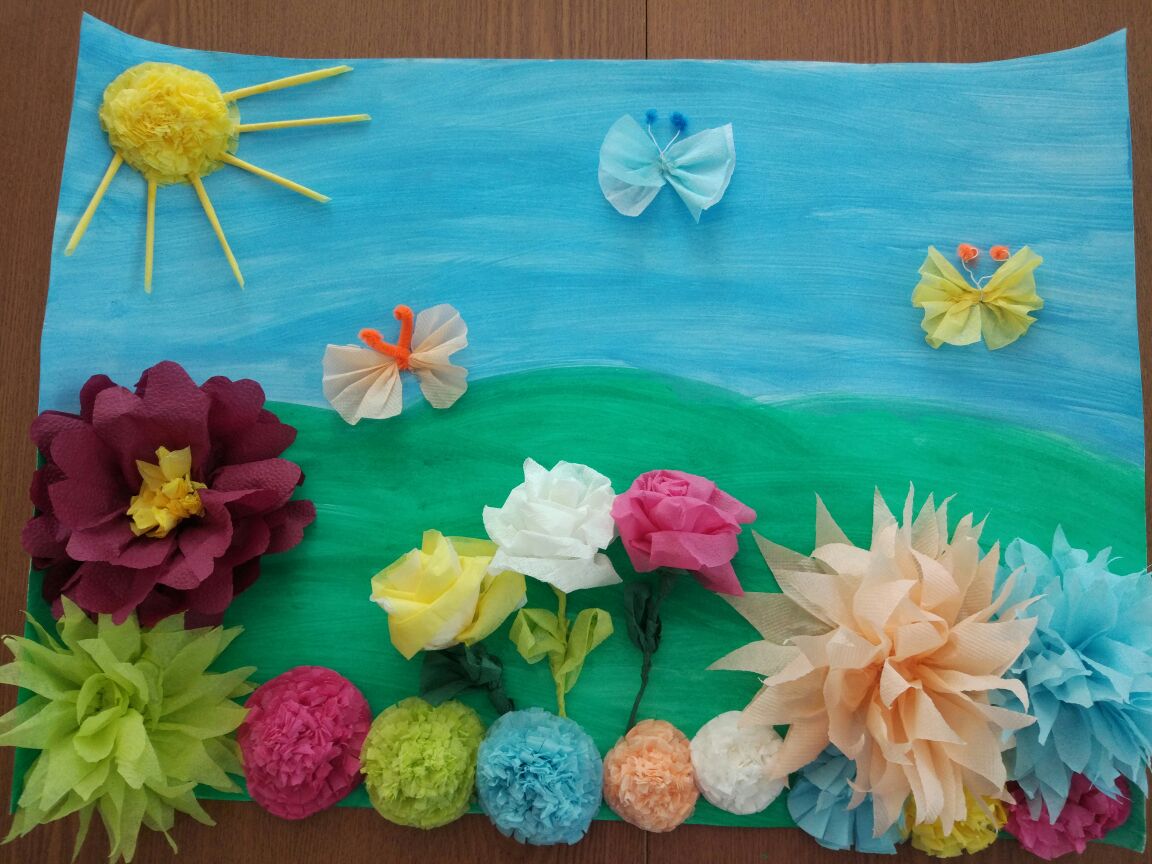 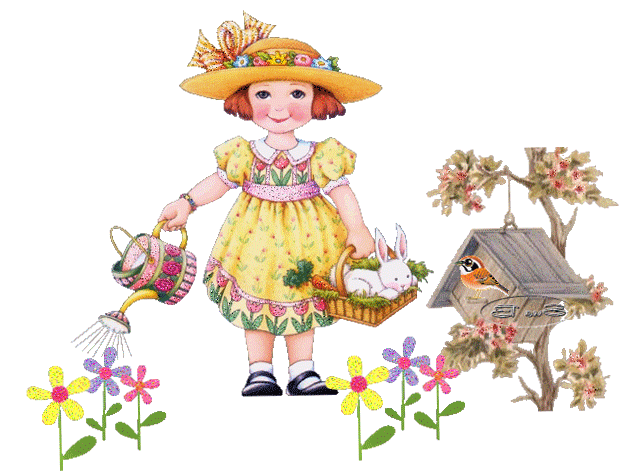 Вывод
Практическая значимость данного проекта заключается в том, что использование разнообразных форм и методов работы с детьми по экологическому воспитанию способствуют расширению и обогащению знаний детей о разнообразии представителей растительного мира, формированию представлений о взаимосвязях в природе, развитию наблюдательности и интереса к ней, эстетических чувств, любви и бережного отношения к природе. Работа в данном направлении не только обогащает знания детей, но и воспитывает доброту, сопричастность и сопереживание ко всему живому и прекрасному, что нас окружает!
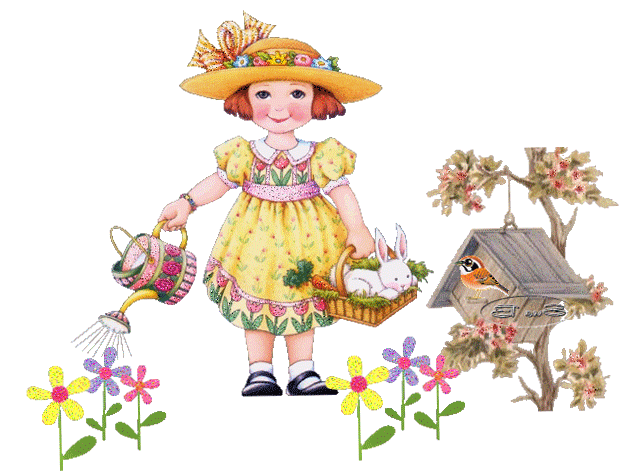 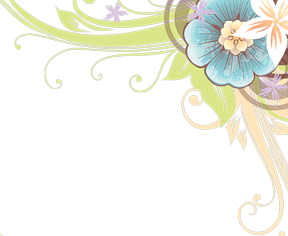 Спасибо за внимание!
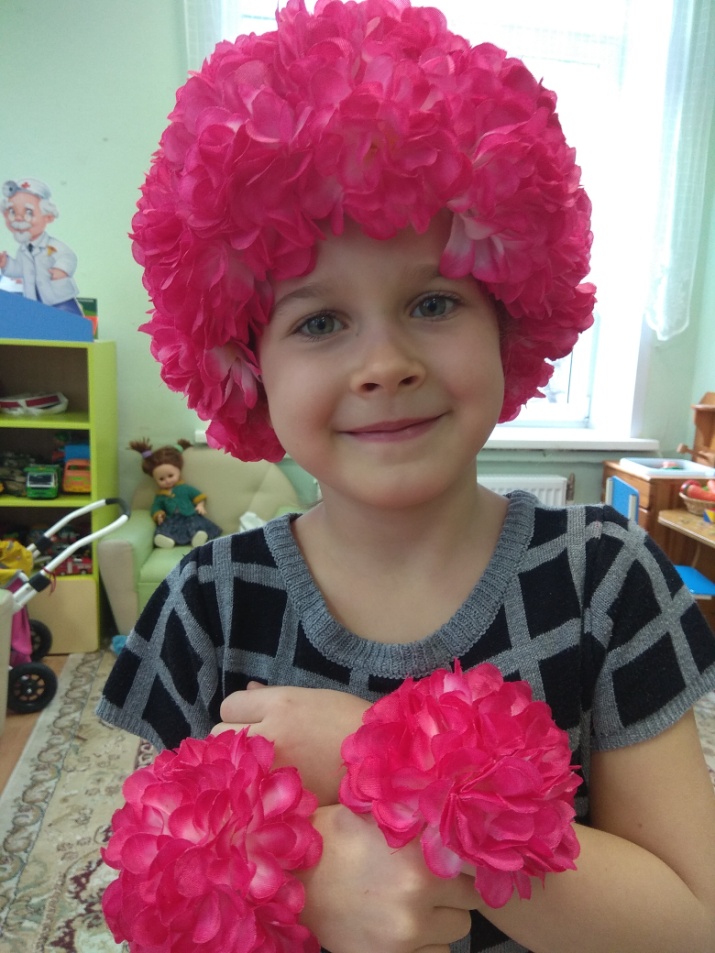 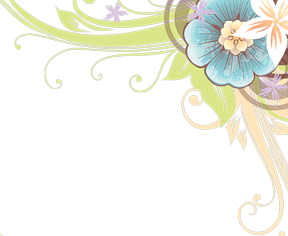